Geodesy for the PhotogrammetristBenchmarks and Beyond
ASPRS EGLR Technical Meeting
October 2024
Jeff Jalbrzikowski, P.S., GISP, CFS
Appalachian Regional Geodetic Advisor
jeff.jalbrzikowski@noaa.gov
240-988-5486
Organizational Structure
-Department of Commerce (DoC)
					(~47,000 employees)
			
			-National Oceanic and Atmospheric 						Administration (NOAA)
					
			-National Ocean Service (NOS)
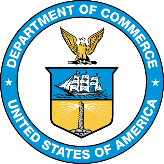 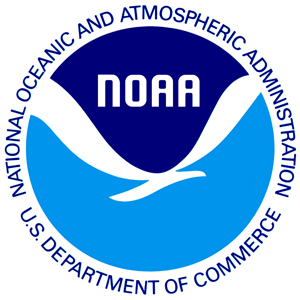 -National Geodetic Survey (NGS)
						(~175 employees)
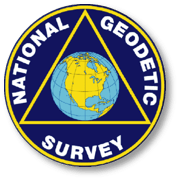 [Speaker Notes: -We are the Federal Government’s oldest scientific agency.
-part of the Executive Branch
-I know it can seem kind of strange that NGS is part of the NOS, but the origins of NGS lie with the C&GS.
-we are a “Program Office” of the NOS
Survey of the Coast – 1807
Coast Survey – 1836
Coast and Geodetic Survey – 1878
NGS since 1970]
Organizational Structure
We’re not USGS, we’re NGS
-Department of Commerce (DoC)
					(~47,000 employees)
			
			-National Oceanic and Atmospheric 						Administration (NOAA)
					
			-National Ocean Service (NOS)
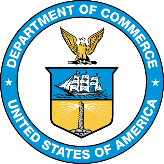 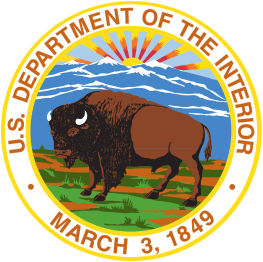 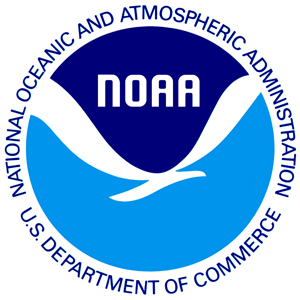 -National Geodetic Survey (NGS)
						(~175 employees)
≠
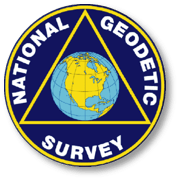 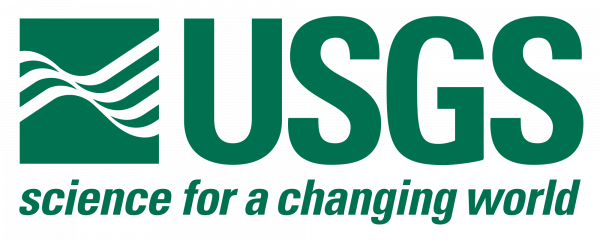 [Speaker Notes: -as you can read my slide, I like to point that out because over my 2 years at NGS I’ve seen and heard this misunderstanding quite a bit
-don’t worry! it doesn’t offend us! and we do work closely with USGS, but we are separate agencies within totally different departments of the federal government]
Any references to any commercially available hardware or software do not constitute an endorsement or a disapproval of any manufacturers, developers, dealers, or suppliers.

Thanks.
4
Let’s start with some alphabet soup
NGS Mission
To define, maintain and provide access to the National Spatial Reference System (NSRS) to meet our Nation’s economic, social, and environmental needs.
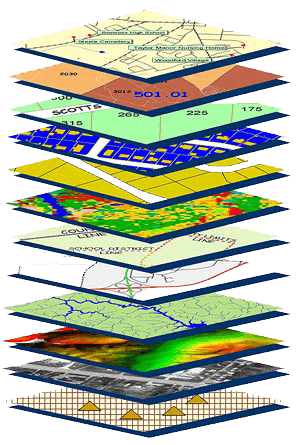 NSRS
[Speaker Notes: NGS develops and maintains the National Spatial Reference System, a national coordinate system that provides the foundation for transportation, navigation, land record systems, mapping and charting efforts, and a multitude of scientific and engineering applications

CLICK

You’ve all seen this or some similar graphic I’m sure.  That bottom layer… that’s our baby, the NSRS.]
NSRS Modernization
Yes, we are delayed.
[Speaker Notes: So remember, today’s presentation is not JUST about new datums, it is about modernizing the NSRS as a whole.

You don’t know what the NSRS is?  Stay tuned, we’ll get there as we go along.]
Delayed Release of the Modernized NSRS
How long will the delay be?
Our website or newsletter is best source of projected timeframe, current estimate is middle of 2025.
Will the names stay the same?
Yes, terms containing “2022” such as “NATRF2022” and “NAPGD2022” will remain the same.
Will all previously proposed products be released along with the new datums?
No, they will not. Check out our June 2022 webinar.
hyperlink to the full FAQ
hyperlink to the Track Our Progress homepage
June 2022 webinar
Modernizing the NSRS
Updating all NSRS coordinates
Replace existing datums with new datums
Replacing existing SPCS83 with new SPCS2022
Accounting for coordinates changing with time
Improving NGS products and services
Simplifying customer contributions
Making the NSRS:
More accurate
More accessible
More efficient
begins
Rollout in
2025
NGS Mission
To define, maintain and provide access to the                     National Spatial Reference System (NSRS) to meet our Nation’s economic, social, and environmental needs.
access… ? = traditionally  marks/disks/objects
		 = modern and future  NOAA CORS Network (NCN)

								via OPUS
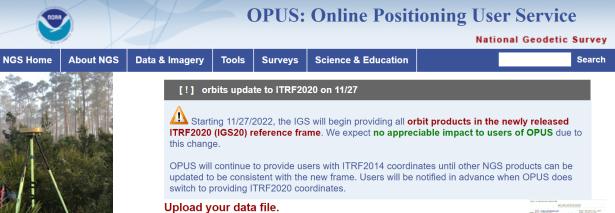 10
[Speaker Notes: Follow up thought
-like it or not, we know that the vast majority of our users are obtaining NSRS coordinates via OPUS
-while that is our plan for the future of primary access, modernized NSRS, as of now the official form of access (specifically to NAVD88) truly is to “touch brass” as they say  meaning occupy a benchmark]
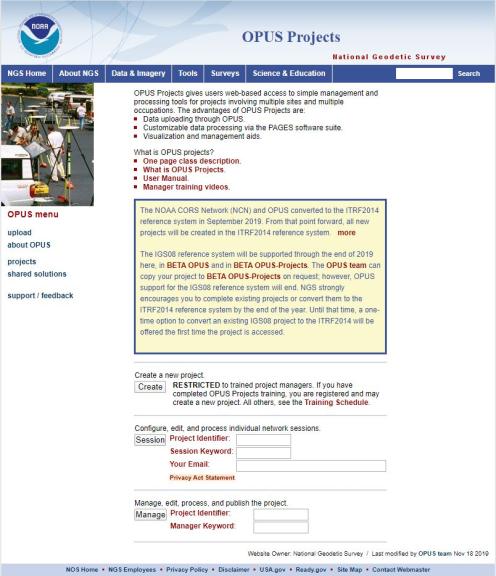 www.ngs.noaa.gov
beta.ngs.noaa.gov
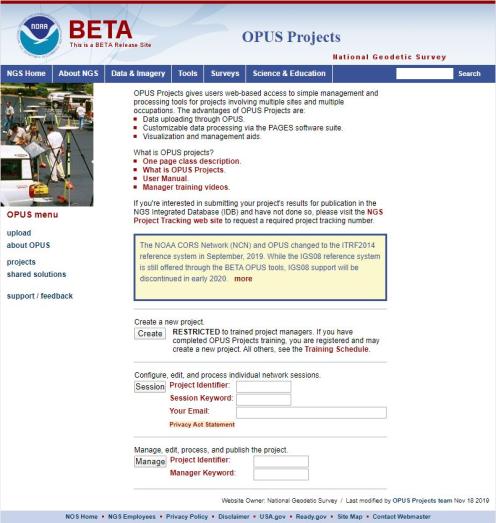 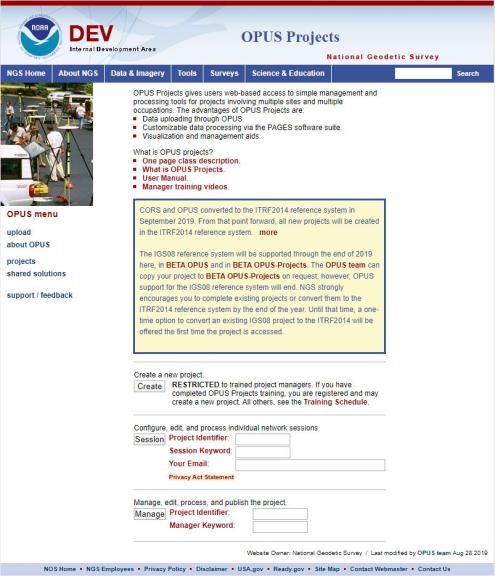 Remember, you won’t see the DEV environment…
[Speaker Notes: So here we have 3 screenshots, first here showing the Production OPUS Projects gateway page 
CLICK
Second is the Beta page, with the text here showing the URL for our Beta homepage
-How do you find that beta page?  substitute “beta” for “www”
-or most tools that have a beta will have a link to that beta platform
CLICK
Last is the Development or DEV example, which again you will not see unless via a demo from NGS personnel]
Wait… how do I get to the NGS Beta site?
www.ngs.noaa.gov

beta.ngs.noaa.gov
Online Positioning User Service
dual frequency receiver
static observations (via RINEX  ABCD123x.24o)
30 seconds epoch/logging rate aka recording interval
OPUS Rapid Static (OPUS-RS)
15 minutes to 2 hours of GPS data
OPUS Static (OPUS-S)
same requirements as above
2 to 48 hours of GPS data
OPUS Projects (OP)
adds session processing and network adjustment
training by NGS currently required (~12 hours)
Also Beta OPUS-S
Multi-constellation
More CORS checking
[Speaker Notes: https://geodesy.noaa.gov/OPUS-cgi/OPUS-Projects/OpusProjects.prl?action=manage_project&project_keyword=nap025a&manager_keyword=nap025a]
NOAA CORS Network (NCN)
[Speaker Notes: -I would like to point out we have a new, official name for the network you see represented on this map, 
-The NOAA CORS Network, or NCN
CLICK
-this is neat little graphic with some stats on teh NCN you can find on our website
-below the gaphic youll find a search bar with more information]
Positional Components of 
the NSRS
Geometric
aka “Horizontal”
Latitude, Longitude, Ellipsoid Height
Geopotential
aka Orthometric Height
aka “Elevation”
NAD83
NAVD88
[Speaker Notes: -geometric component is latitude, longitude, and ellipsoid height
-geopotential component is combined with the geometric components to calculate an ortho height or capital H]
NATRF2022
North American Terrestrial Reference Frame of 2022
will replace
NAD83
North American Datum of 1983
Technically, not just NATRF2022 but also its 3 sister TRFs…
Four TRFs for Modernized NSRS
North American Terrestrial Reference Frame of 2022
	(NATRF2022)

Pacific Terrestrial Reference Frame of 2022
	(PATRF2022)

Caribbean Terrestrial Reference Frame of 2022
	(CATRF2022)

Mariana Terrestrial Reference Frame of 2022
	(MATRF2022)
Terrestrial Reference Frame?
Existing, accepted terminology
International TRF
first realization of the ITRF was 1988
NATRF2022 will be based on ITRF2020

“Horizontal Datum” - misnomer for NAD83
Really is a Geometric Reference Frame
[Speaker Notes: -Where do you see an Epoch right now in NGS data?
CLICK

Datasheets! there you see the epoch of 2010.0
and of course OPUS Solution Reports!

note that in blue over there on the right you’ll see another epoch, in the ITRF, which I will explain later on]
International Terrestrial Reference Frame (ITRF)
Is native coordinate system for NCN.
Is what OPUS uses.
Is what most of world uses.
Is what NGA aligns WGS-84 to.
[Speaker Notes: So what is that acronym, ITRF?
-it is a global reference frame, the most widely adopted one, or the “gold standard” or the “Cadillac” or what-have-you
-ITRF is the internationally recognized standard
-who realizes the ITRF? well, NGS contributes to the realization but
CLICK
-The IERS is in responsible charge of defining, realizing and promoting the ITRF
-and the ITRF was formally adopted by the…yes, more acronyms
CLICK
 IUGG some years ago]
ITRF concept
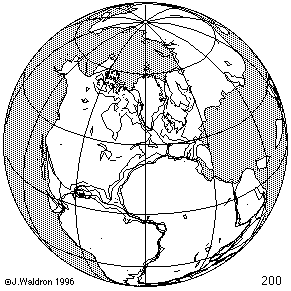 Watch the grid!
Epoch:
[Speaker Notes: Ok, now ITRF mentioned a couple slides ago.
Most simplistic way to explain ITRF is to watch this animation.
This is a very loose representation/visualization of what the ITRF is, a characterization only.]
Plate-Fixed NSRS TRFs
NATRF
Frame = rotating
	(relative to ITRF)
NA Plate = constant
	(relative to NATRF2022)
ITRF
Frame = constant
NA Plate = rotating
[Speaker Notes: We say “NATRF2022” is “fixed” to the N.A. Plate, making it a “plate fixed” frame

-the frame is constant to itself, but rotating within ITRF, and moving in a different direction than the other 3 frames]
ITRF – constant frame, rotating plate
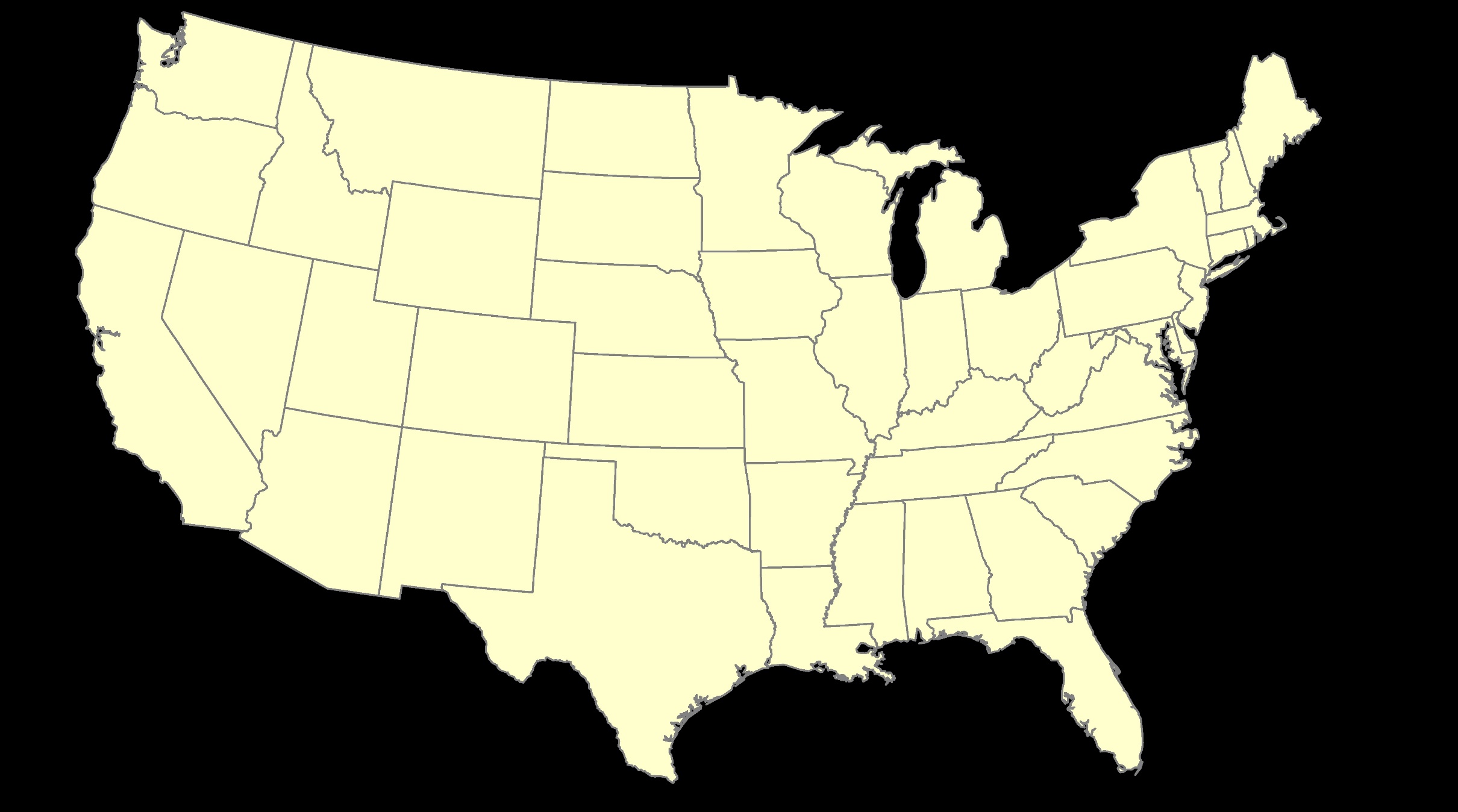 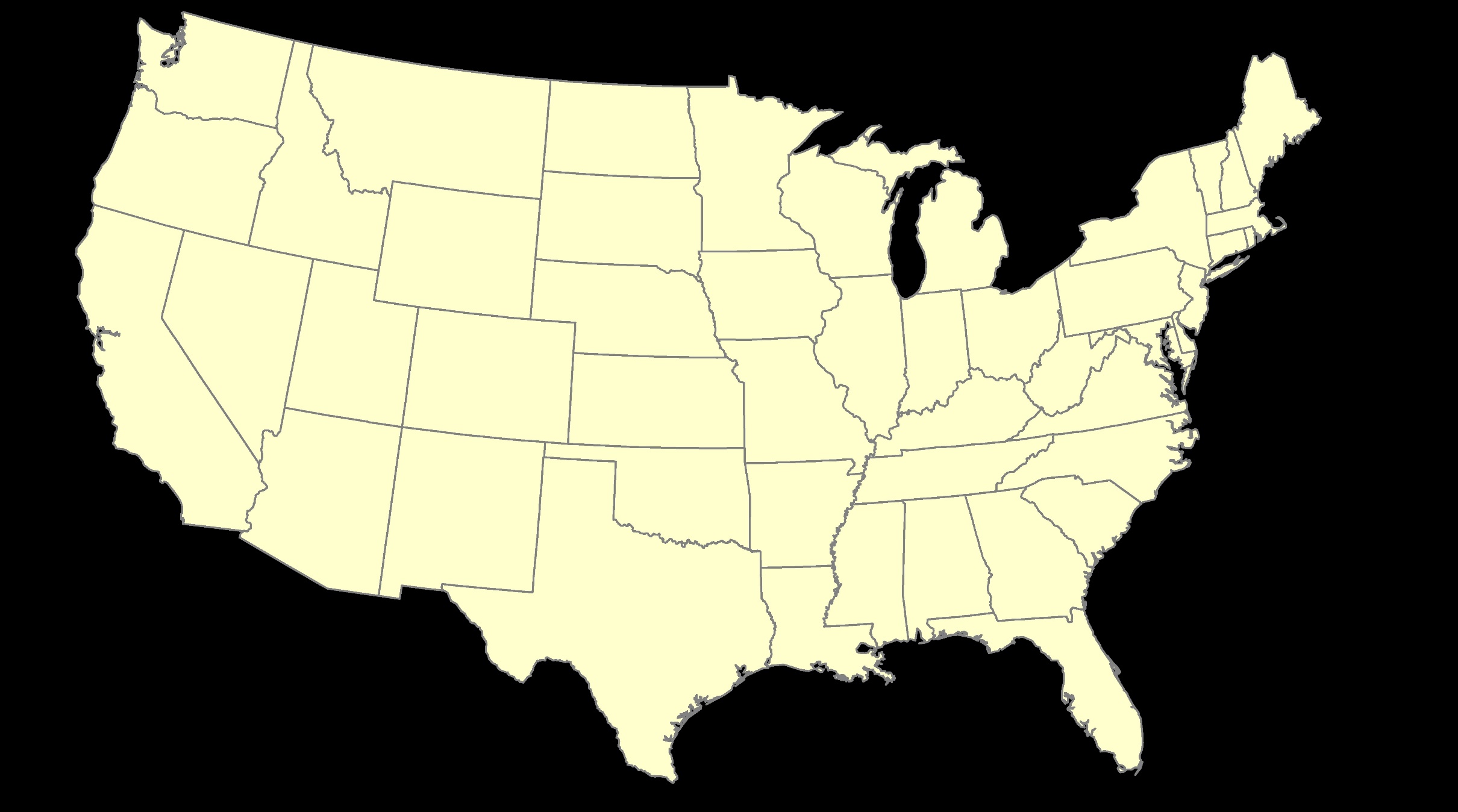 NATRF – rotating frame, constant with plate
Plate-Fixed
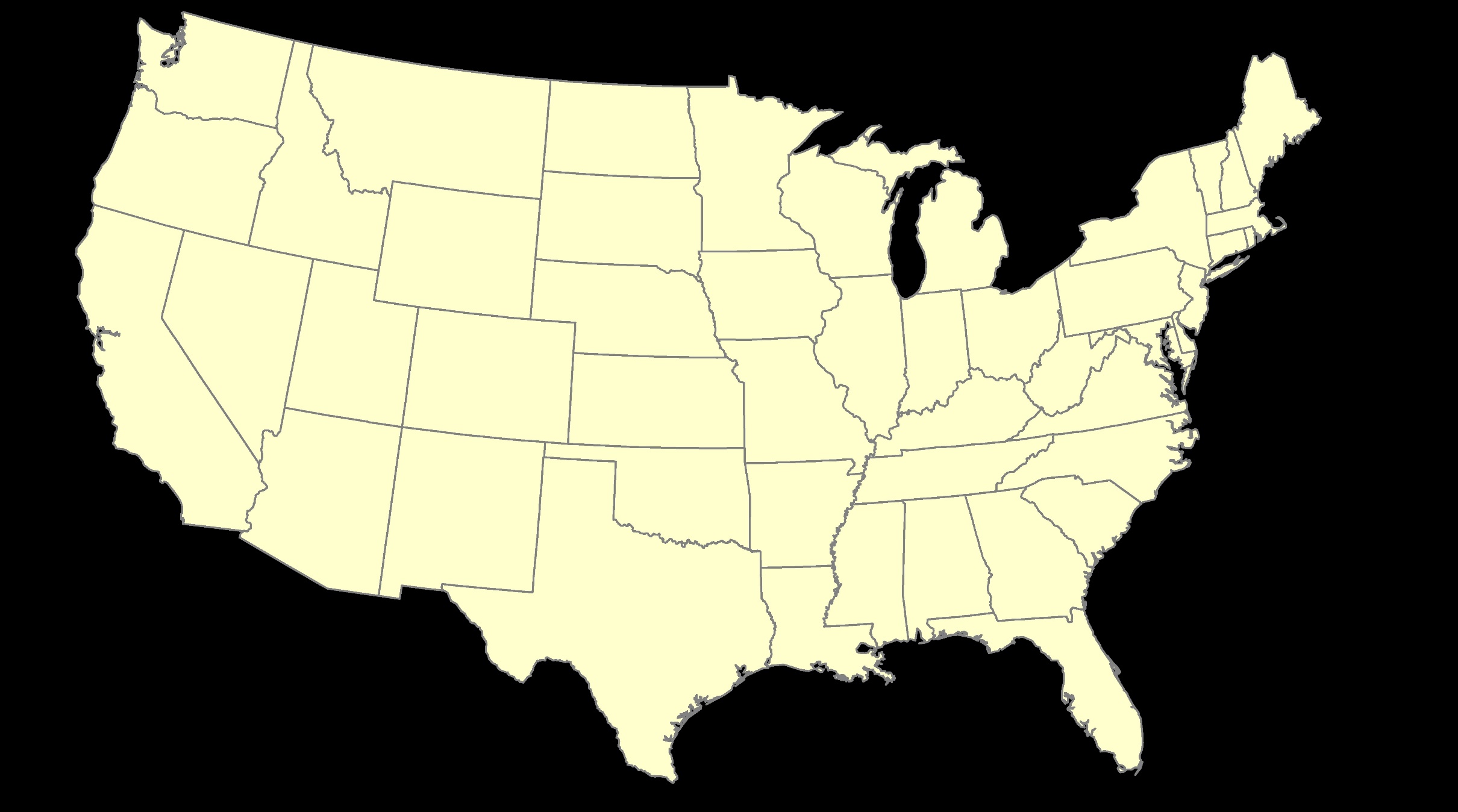 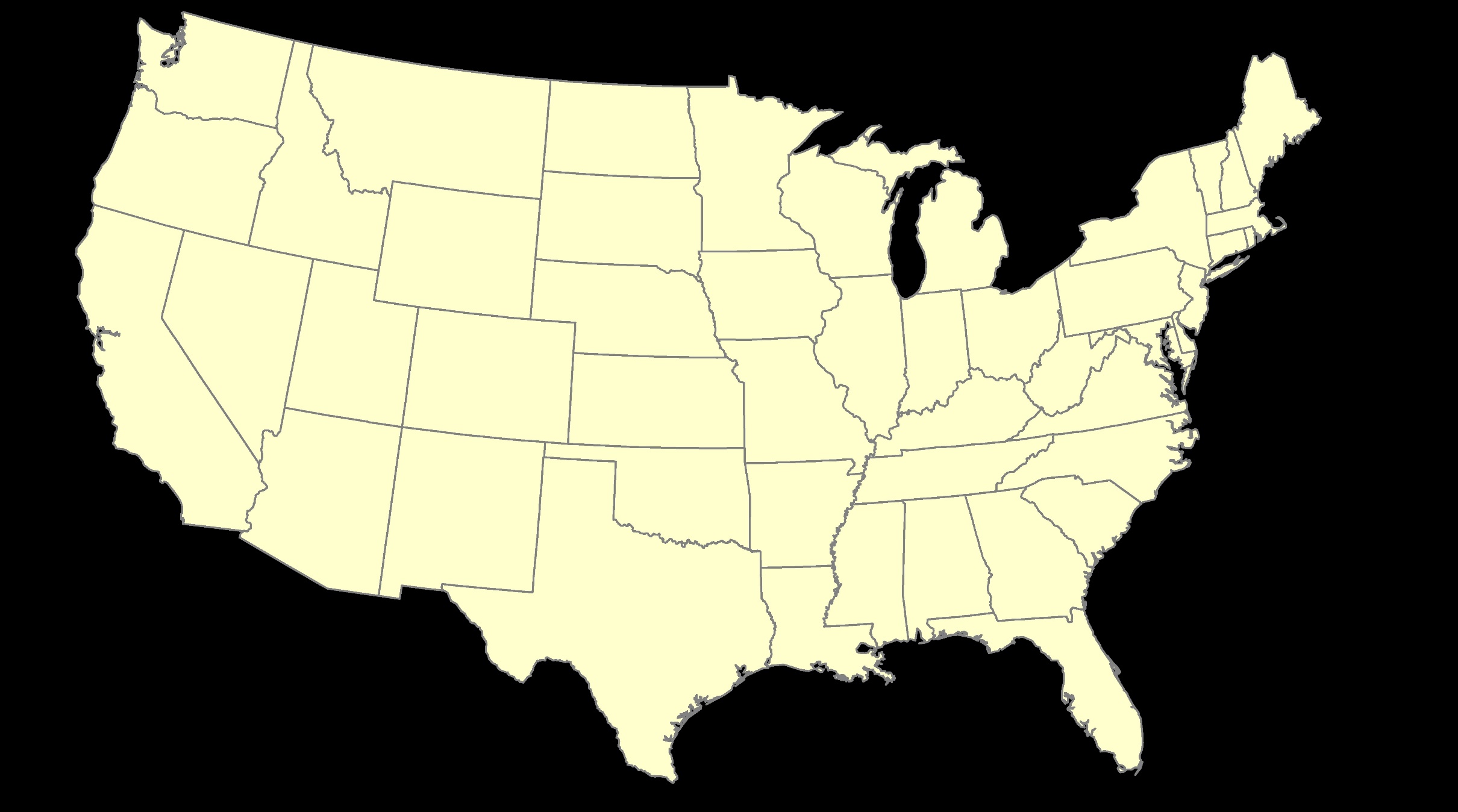 if you know epoch
ITRF or NATRF – your choice if you know epoch
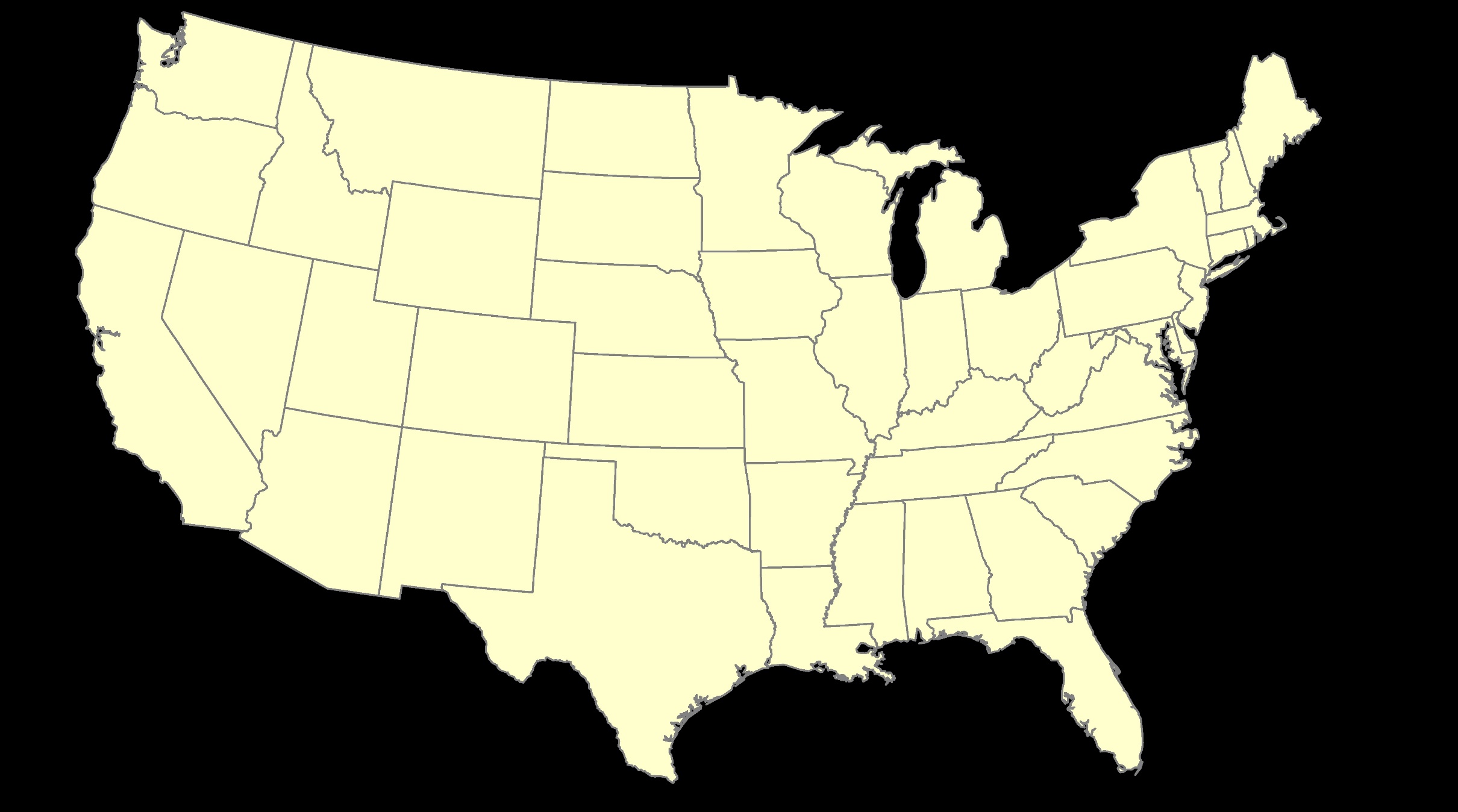 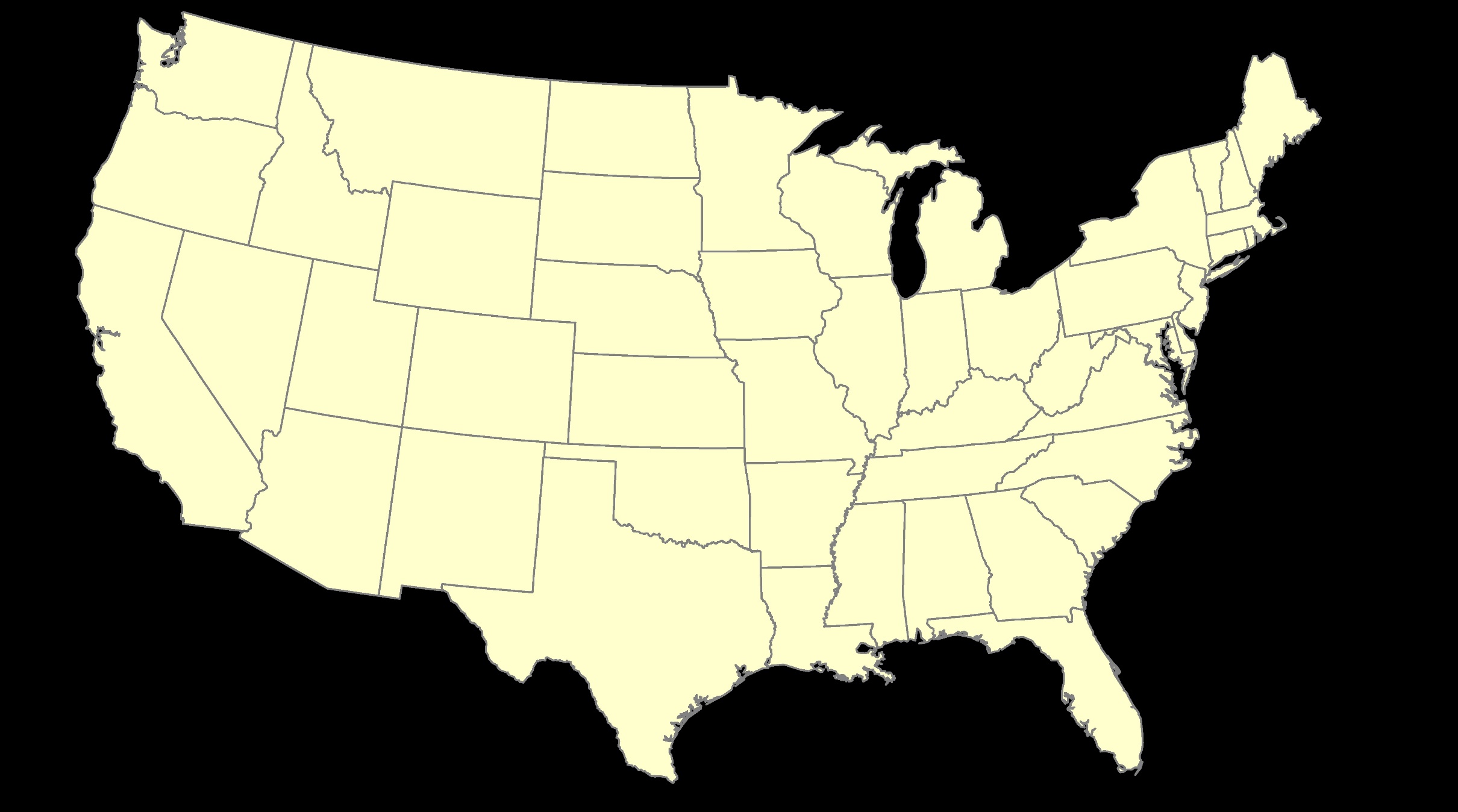 But how?
Decades of continuously logged GPS data from the NOAA CORS Network (NCN).
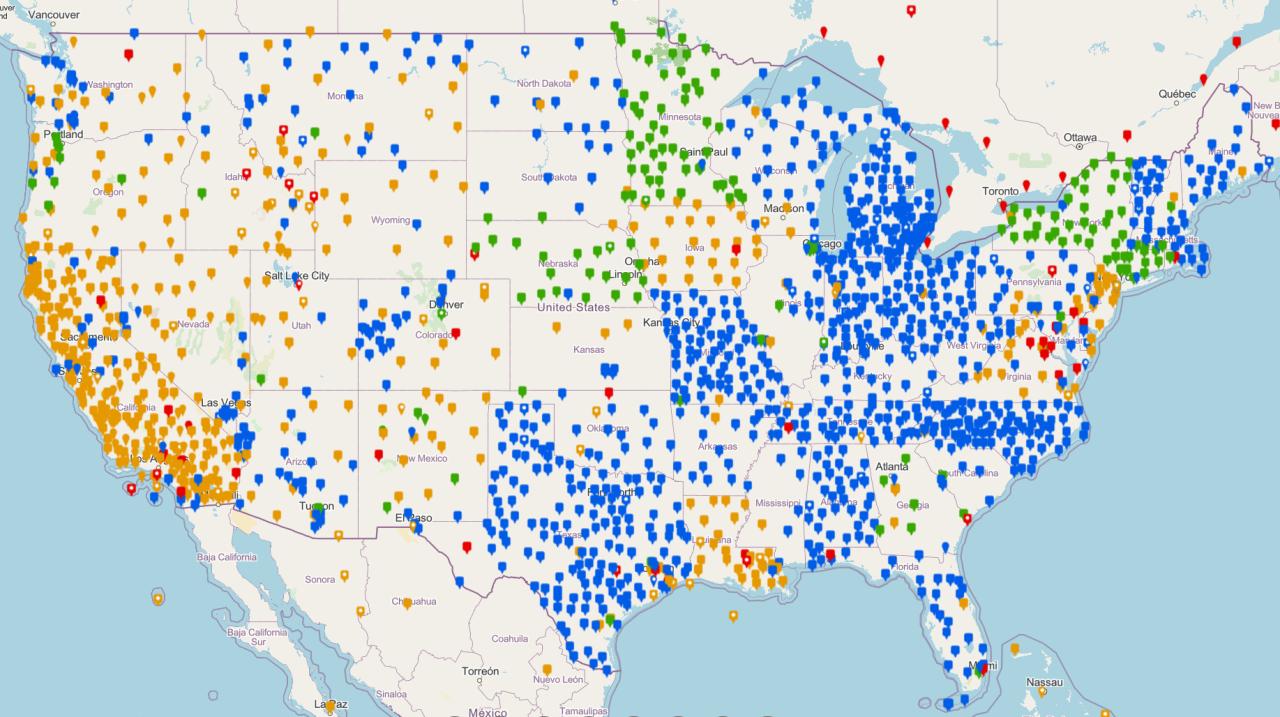 NOAA CORS Network (NCN)
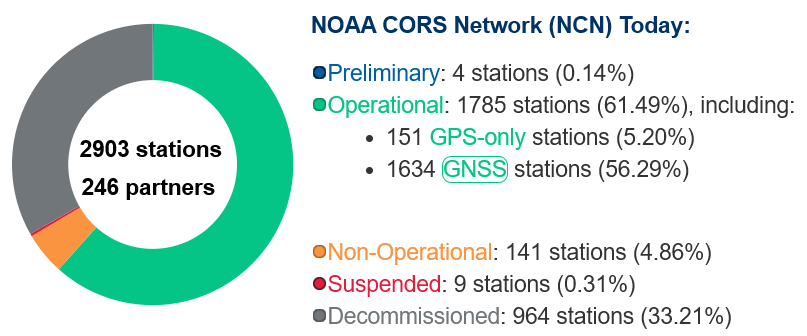 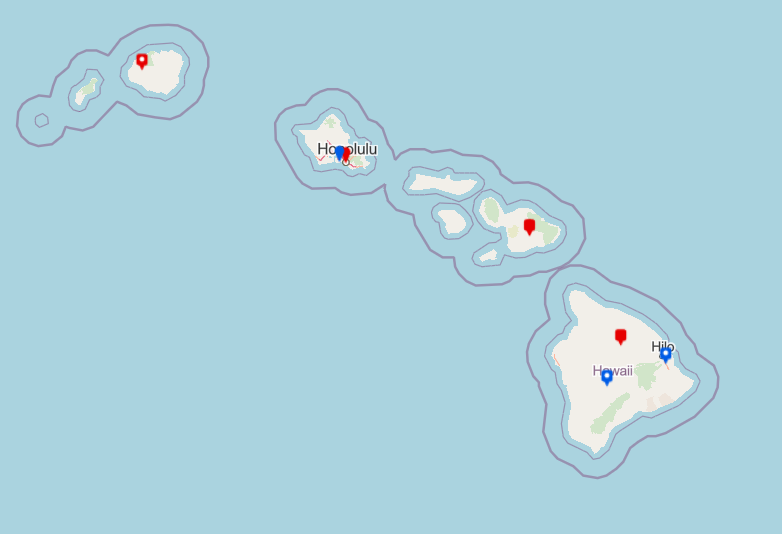 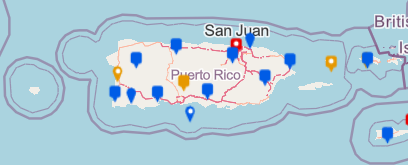 [Speaker Notes: The NOAA CORS Network is a multi-purpose, multi-agency cooperative endeavor, combining the efforts of hundreds of government, academic, and private organizations. 

The stations are independently owned and operated. 

Each agency shares their GNSS observations and station metadata with NGS, which are analyzed and archived.

The data is distributed free of charge with multiple forms of access.]
Continuously Operating Reference Station
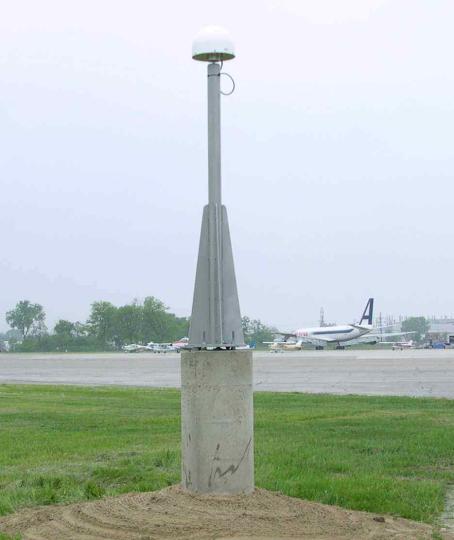 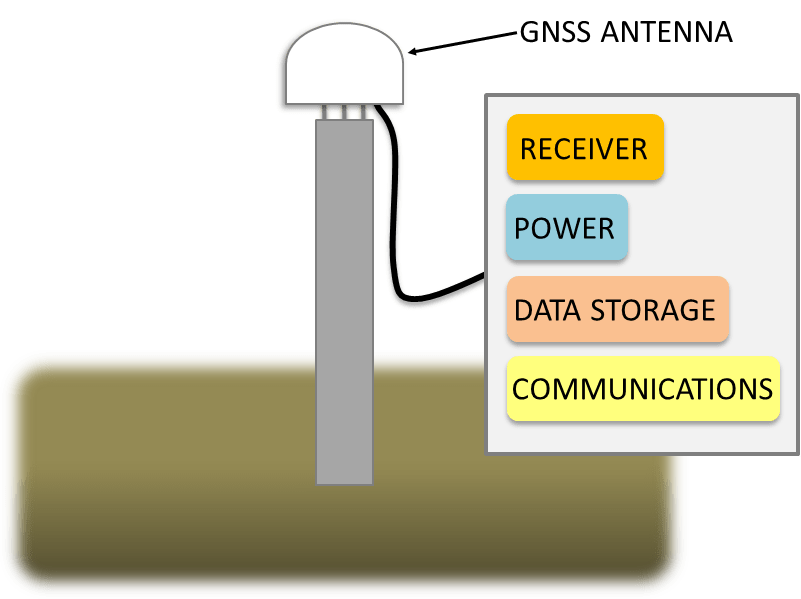 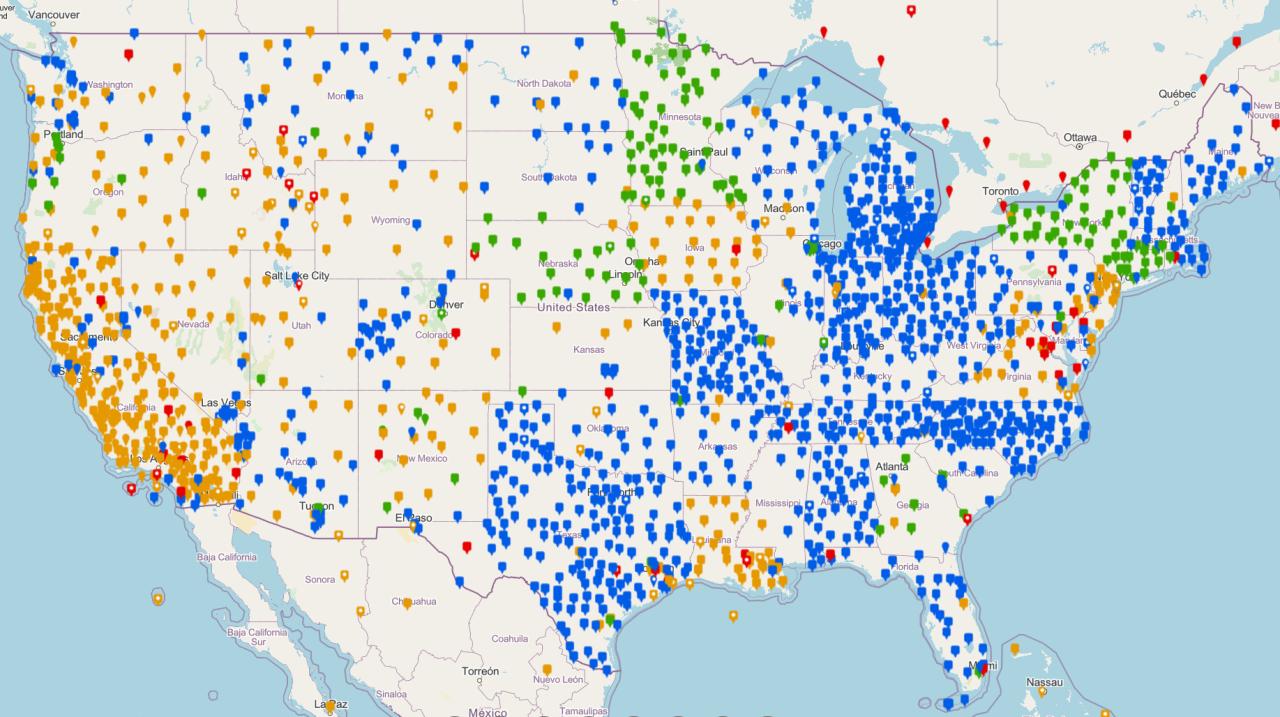 NOAA CORS Network (NCN)
ITRF or NATRF
Plate-Fixed
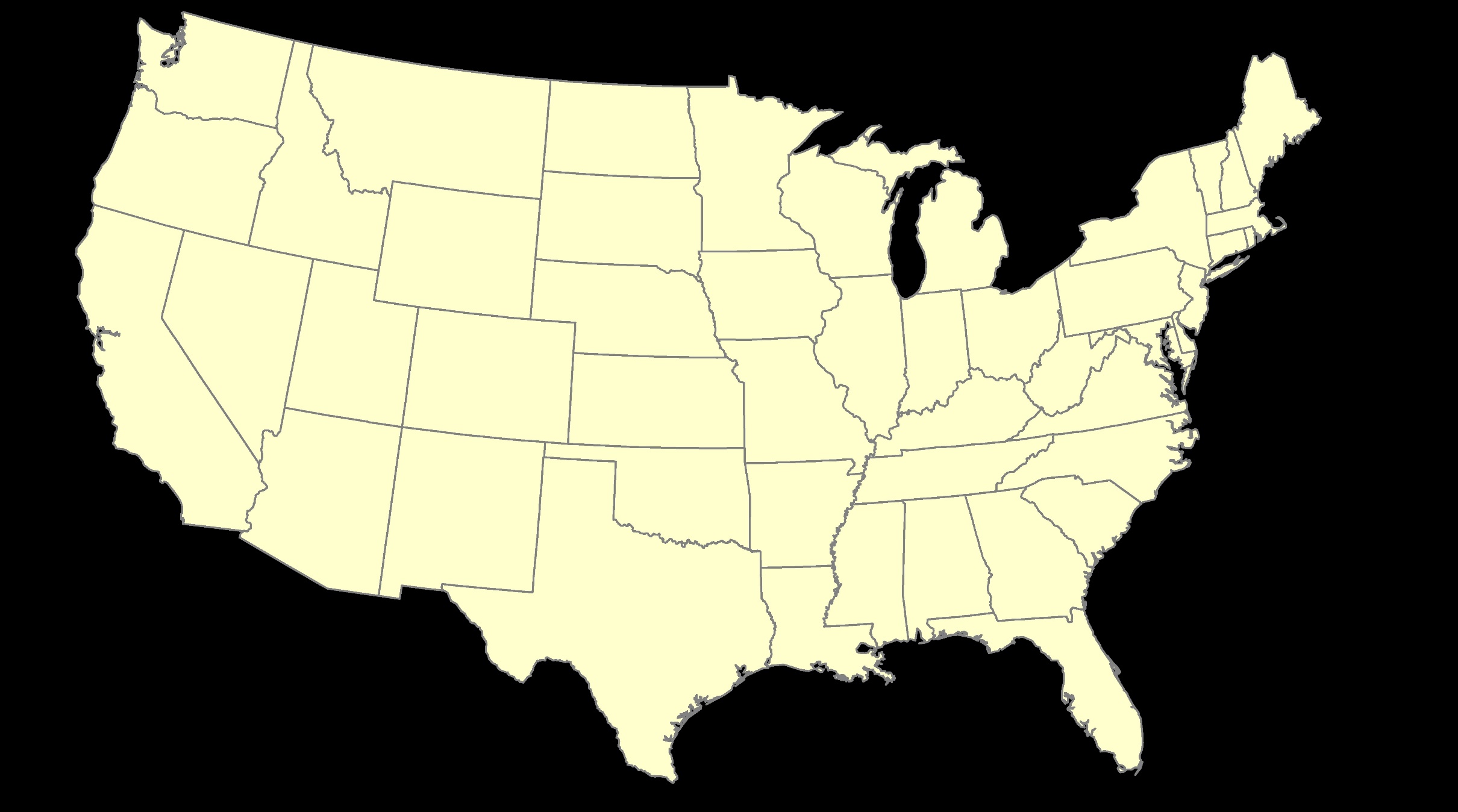 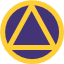 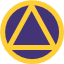 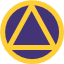 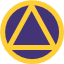 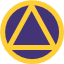 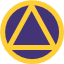 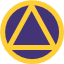 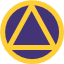 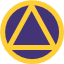 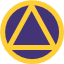 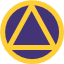 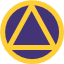 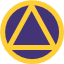 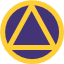 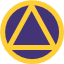 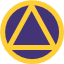 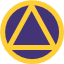 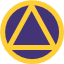 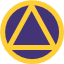 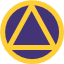 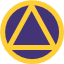 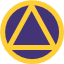 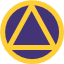 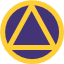 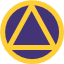 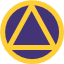 = CORS
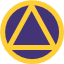 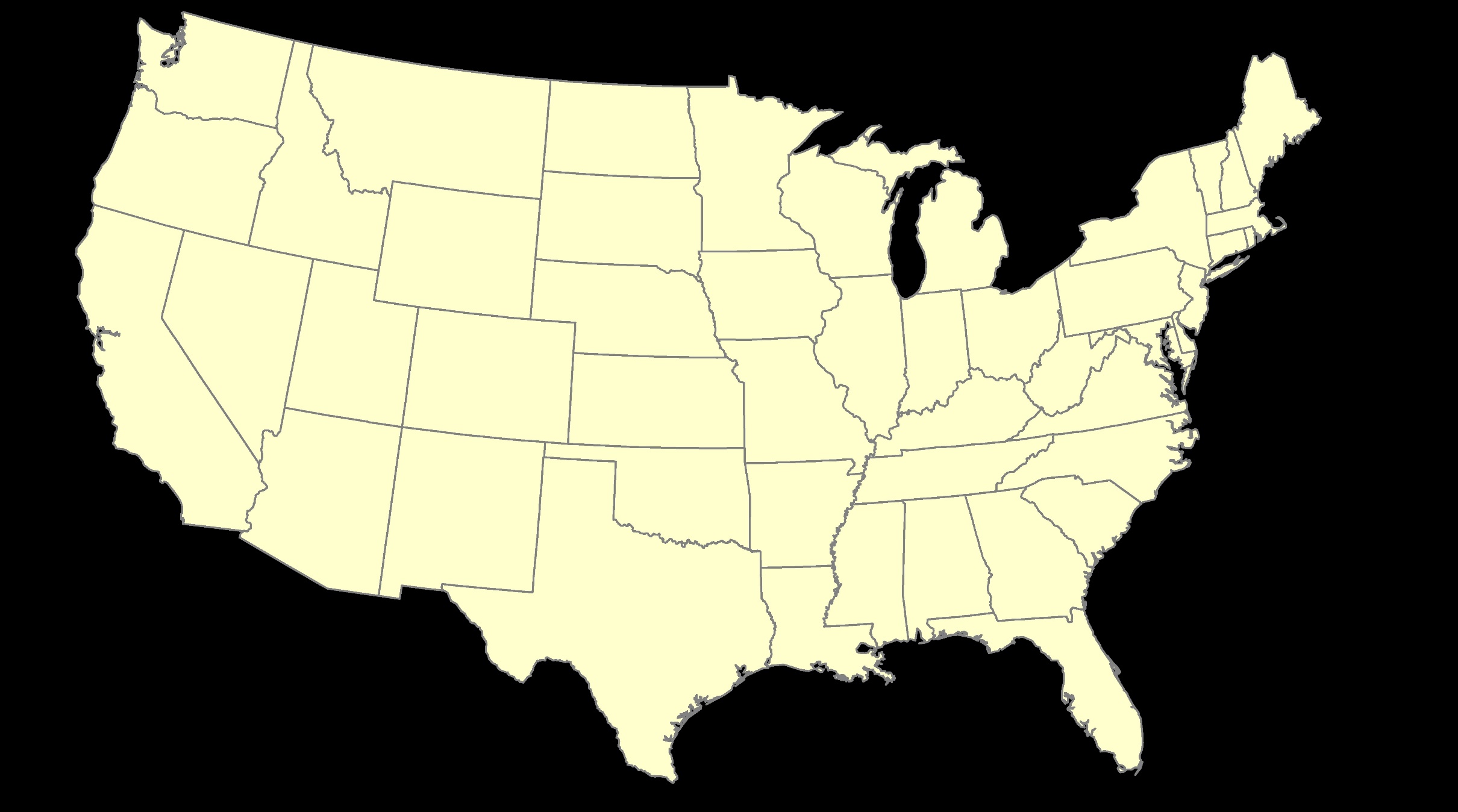 [Speaker Notes: ITRF is independent of any plates, tied to the layer below, 
-”plate-agnostic” if we want to sound all silicon valley ish
-the plates go down about 200 km (125 mi) deep below our feet right now, as we’re on a continental plate
--(oceanic plates are roughly half the thickness, like 100 km)
- but thickness of the tectonic plates varies greatly, from down to 15 km up over the 200 km I mentioned earlier]
Terminology – Time/4D
Epoch
eh-puck? ee-pock? … to-may-to, to-mah-to
an instant of time; a moment in time
astronomy & geodesy use a decimal date
2021.4762 = 23 June 2021 @ 19:16:00
using epochs is important, not your format
start preparing to assign epochs to your data
[Speaker Notes: -Where do you see an Epoch right now in NGS data?
CLICK

Datasheets! there you see the epoch of 2010.0
and of course OPUS Solution Reports!

note that in blue over there on the right you’ll see another epoch, in the ITRF, which I will explain later on]
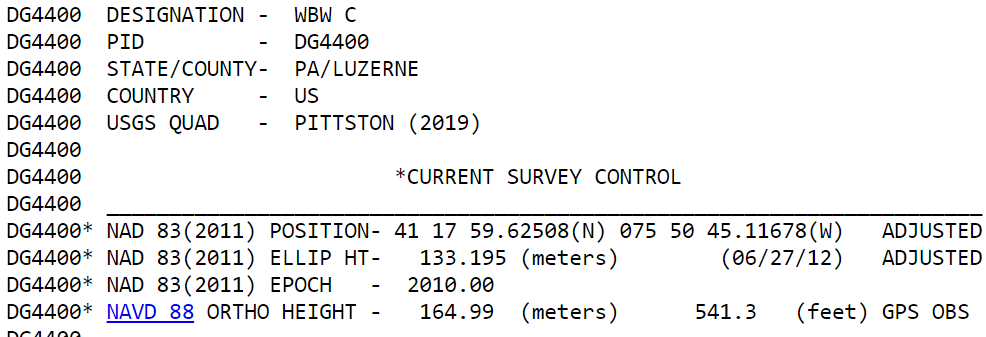 [Speaker Notes: -Where do you see an Epoch right now in NGS data?

Datasheets! there you see the epoch of 2010.0
and of course OPUS Solution Reports!

note that in blue over there on the right you’ll see another epoch, in the ITRF, which I will explain later on]
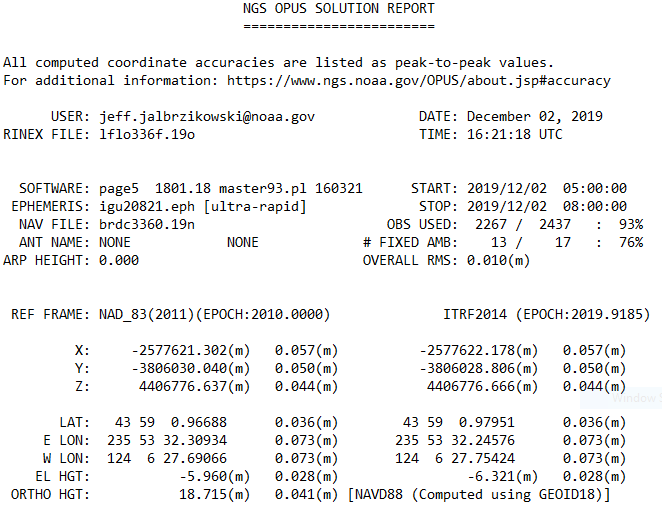 Reference Epoch
Survey Epoch
[Speaker Notes: -Where do you see an Epoch right now in NGS data?

and of course OPUS Solution Reports!

note that in blue over there on the right you’ll see another epoch, in the ITRF, which I will explain later on]
What is a Reference Epoch?
If you use NAD83 you’re already using one, but probably didn’t know it.
First let’s look at complete nomenclature…
Complete NAD83 Nomenclature
NAD83(2011) epoch 2010.00
Realization
(aka Datum Tag)
Epoch
(in the case of NAD83, a Reference Epoch)
Geometric
Datum
NAD83(1986) epoch 1984.00
NAD83(HARN) epoch 1993.62
NAD83(CORS96) epoch 2002.00
NAD83(2007) epoch 2007.00
NAD83(2011) epoch 2010.00
ITRF2014 epoch 2019.9185
IGS08 epoch 2005.00
NATRF2022 epoch 2020.00
Other NAD83 Reference Epochs
NAD83(1986) epoch 1984.00
NAD83(HARN) epoch 1993.62
NAD83(CORS96) epoch 2002.00
NAD83(2007) epoch 2007.00
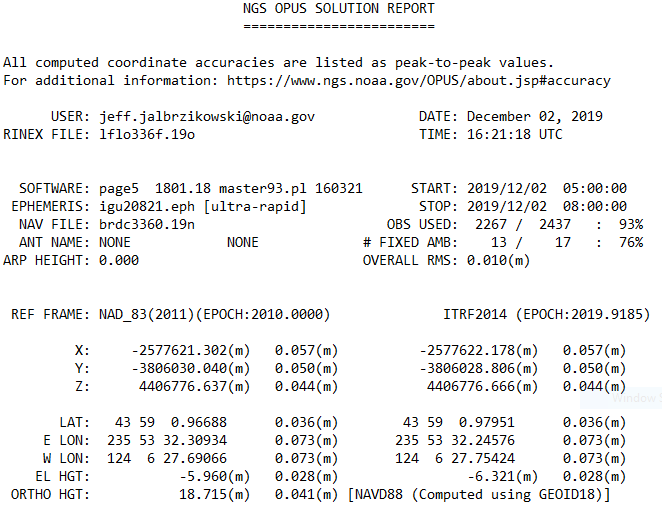 Reference Epoch
Survey Epoch
[Speaker Notes: -Where do you see an Epoch right now in NGS data?

and of course OPUS Solution Reports!

note that in blue over there on the right you’ll see another epoch, in the ITRF, which I will explain later on]
What is a Survey Epoch?
If you use OPUS you’re already using one, but perhaps unaware.
Complete ITRF Nomenclature
ITRF2014 (epoch 2021.0276)
Epoch
(in the above example, a Survey Epoch)
Geometric
Datum
NAD83(1986) epoch 1984.00
NAD83(HARN) epoch 1993.62
NAD83(CORS96) epoch 2002.00
NAD83(2007) epoch 2007.00
NAD83(2011) epoch 2010.00
ITRF2014 epoch 2019.9185
IGS08 epoch 2005.00
NATRF2022 epoch 2020.00
ITRF Reference Epochs
Examples of ITRF Survey Epoch
ITRF92 epoch 1988.0 
ITRF2000 epoch 1997.0
ITRF2005 epoch 2000.0
ITRF2008 epoch 2005.0
ITRF2014 epoch 2010.0
ITRF2008 epoch 2012.2011
IGS08 epoch 2006.7572
ITRF2014 epoch 2017.4457
ITRF2014 epoch 2019.9185
ITRF2014 epoch 2021.0276
Coordinate Operations
Conversion
change the type of coordinate
NAD83(2011) latitude & longitude  NAD83(2011) SPCS
Transformation
change the datum of coordinate
NGVD29 height  NAVD88 height
NAD 27 latitude & longitude  NAD 83(2011) latitude & longitude
Propagation
change the epoch of coordinate
NATRF2022 epoch 2020.00 to NATRF2022 epoch 2023.243
[Speaker Notes: Historically NGS has been inconsistent with these top two words.  
Going forward, we will use them as:
Conversion:  Meaning to change the type of coordinate without changing the datum or frame
Transformation:  Meaning to change the datum or frame, without changing the type of coordinate]
How will you propagate coordinates back in time from SE to RE?
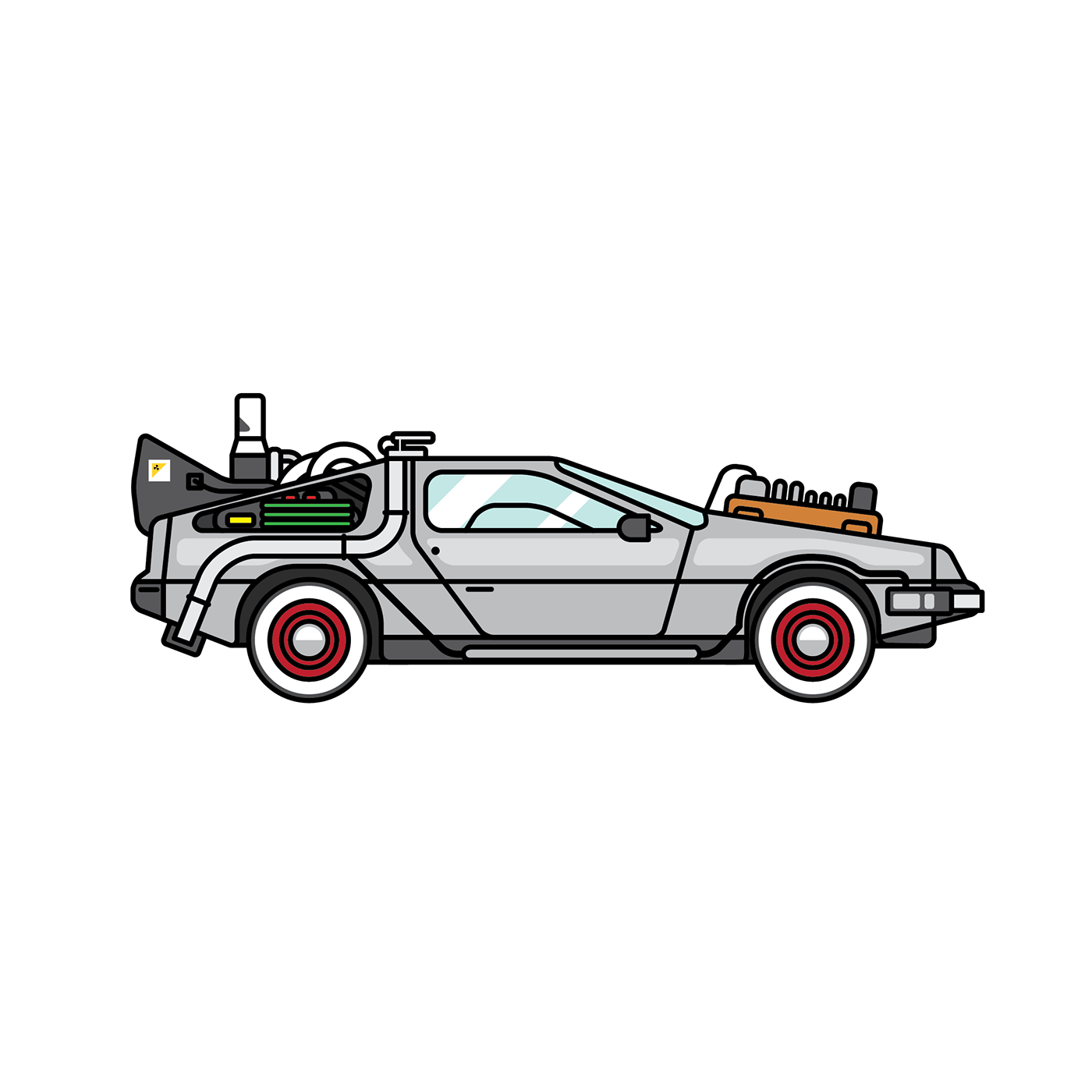 NCAT
NGS Coordinate Conversion And Transformation Tool (NCAT)
Epochs/Time/4D
[Speaker Notes: -so you’ve probably seen that phrase that I have front and center here, NSRS Modernization
-that’s the blanket term we use to refer to not just the new datums but other updates]
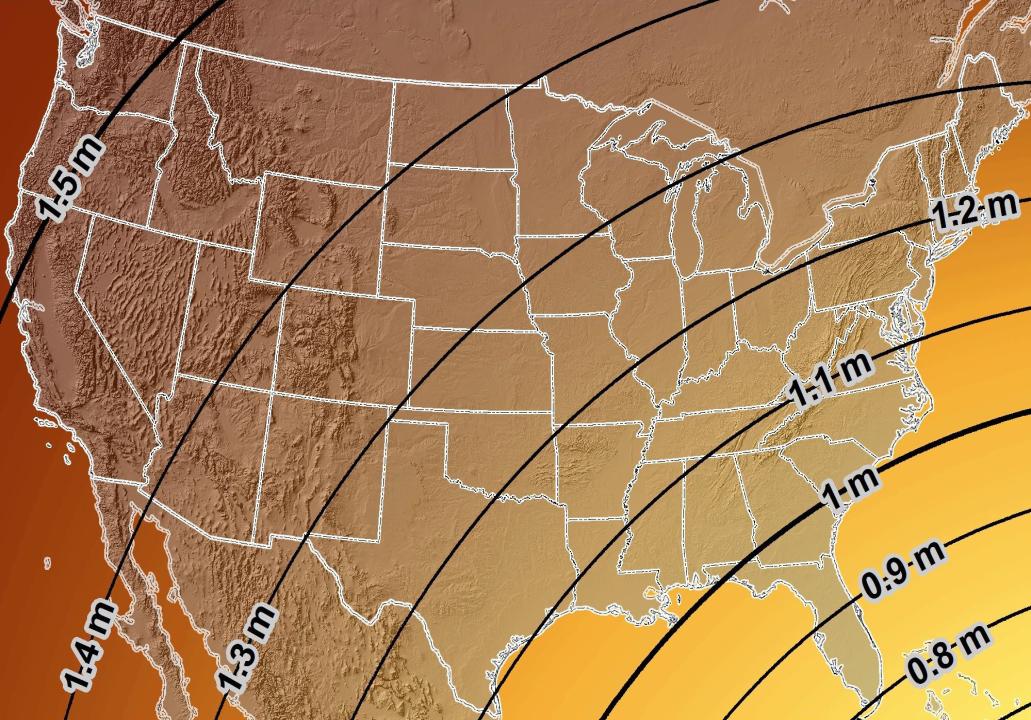 Estimated Geometric Change - Horizontal
NAD83 (2011)  NATRF2022
4.6 ft
4.3 ft
Direction of Shift
3.9 ft
3.6 ft
3.0 ft
[Speaker Notes: What’s the magnitude of the horizontal datum shift across Pennsylvania?
Minimum Shift ~3.75 feet
Maximum Shift ~3.97

Remember this is just an estimation, don’t hold me to the numbers please]
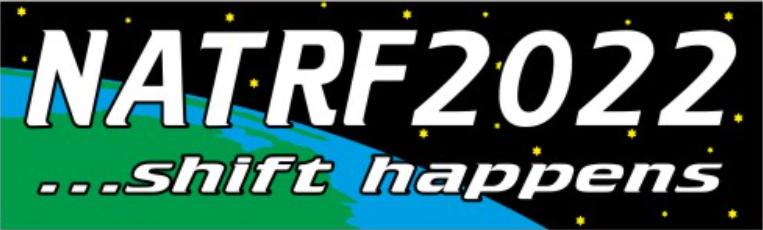 New Lat/Long = New XY
With a new horizontal datum…
NAD 83 to be replaced by NATRF2022
There comes a new set of State Plane Coordinate System zones
SPCS 83 to be replaced by SPCS2022
A “flat” Earth for the future
State Plane Coordinate System of 2022 (SPCS2022)
Similar to existing State Plane…
Same 3 map projection types
Same ellipsoid (GRS 80)
But different…
Based on new datums instead of NAD 83
Designed to reduce difference between “grid” and “ground”
Many more “zones”
Zones “layers” will exist in most states
Lambert Conformal Conic (LCC)
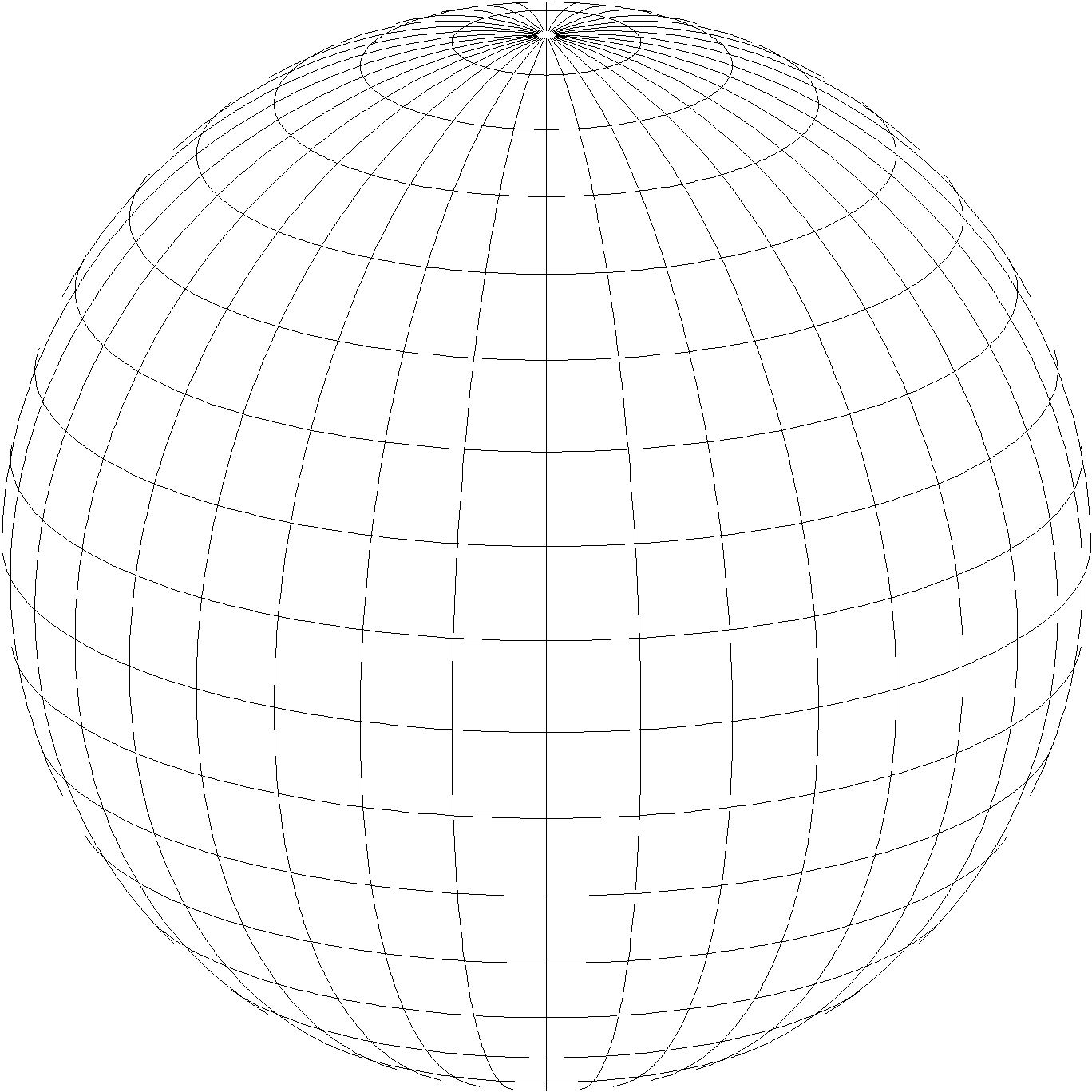 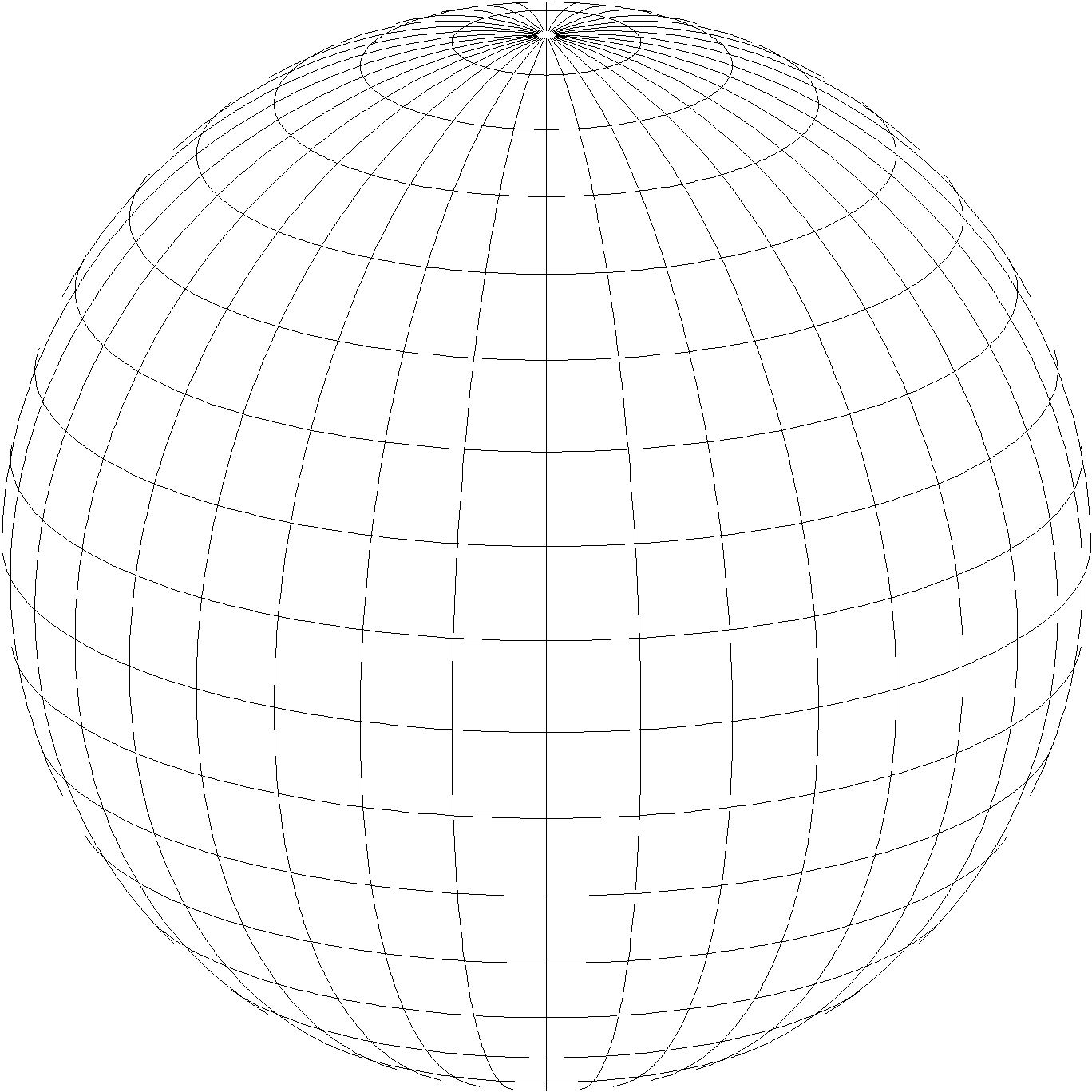 Transverse Mercator (TM)
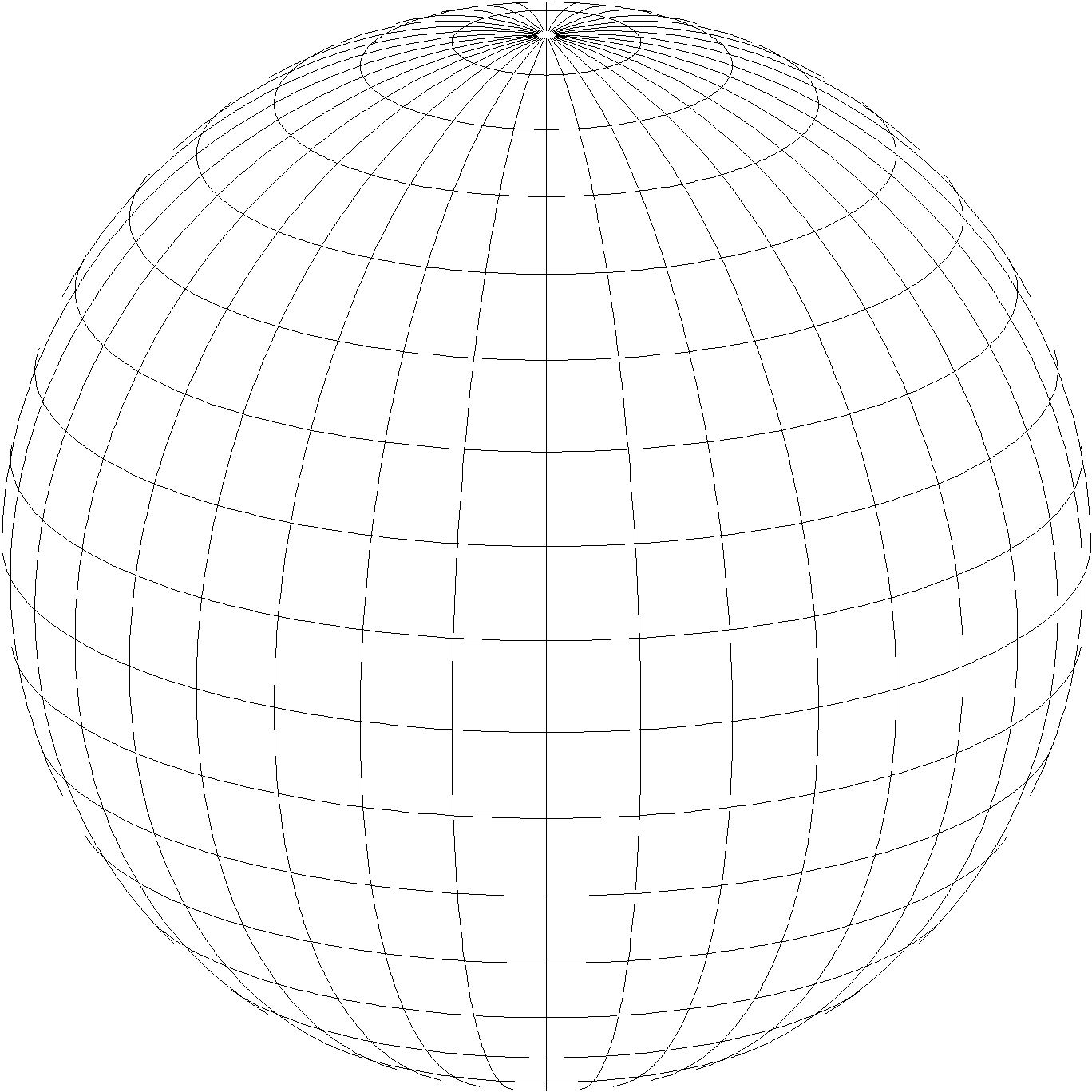 Oblique Mercator (OM)
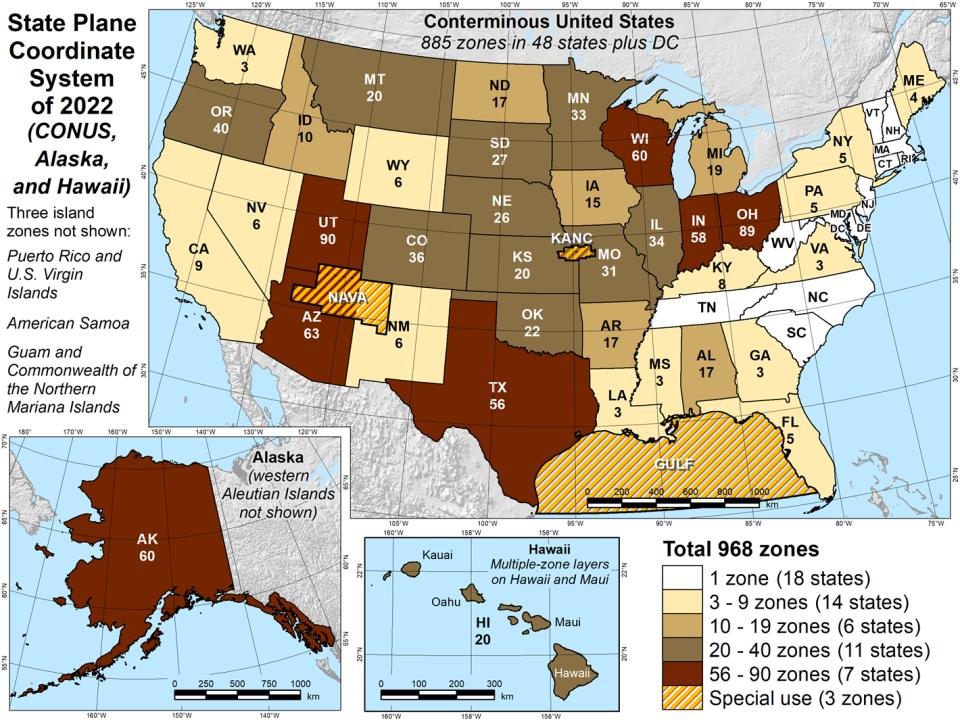 Northings are still North
Eastings are still East
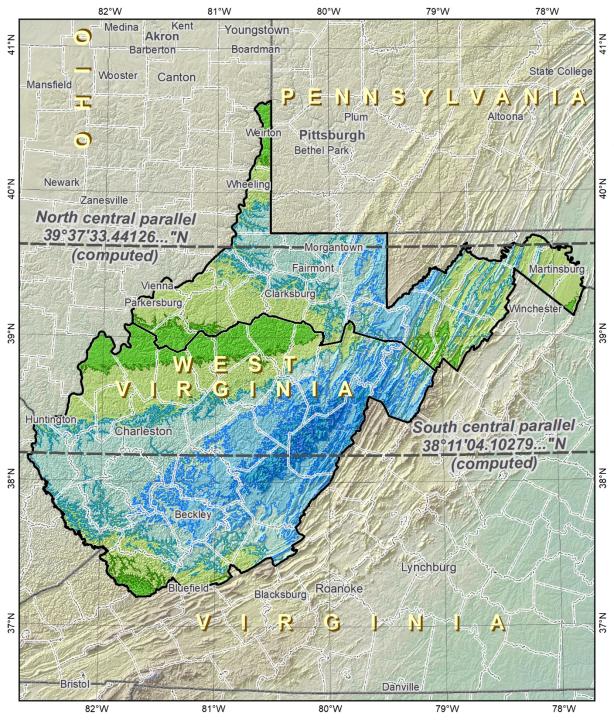 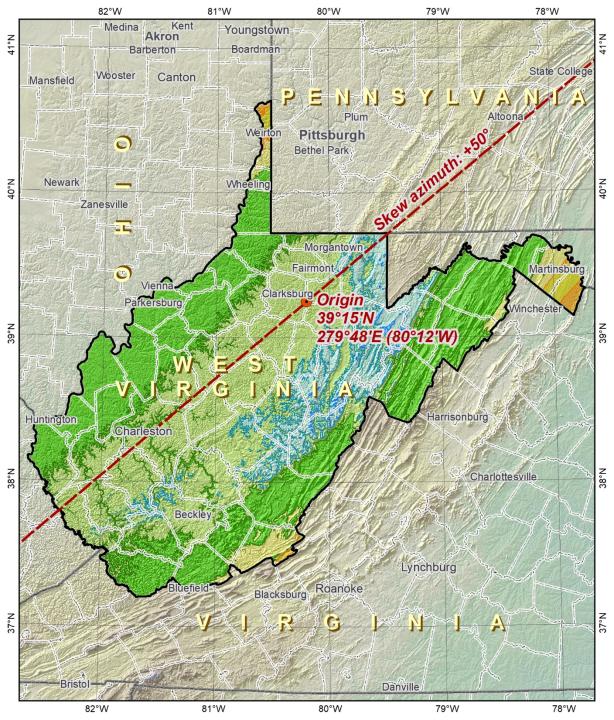 SPCS83
SPCS2022
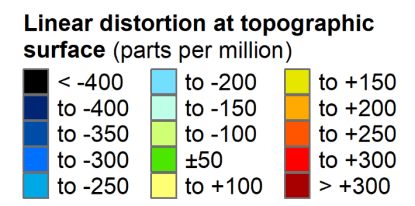 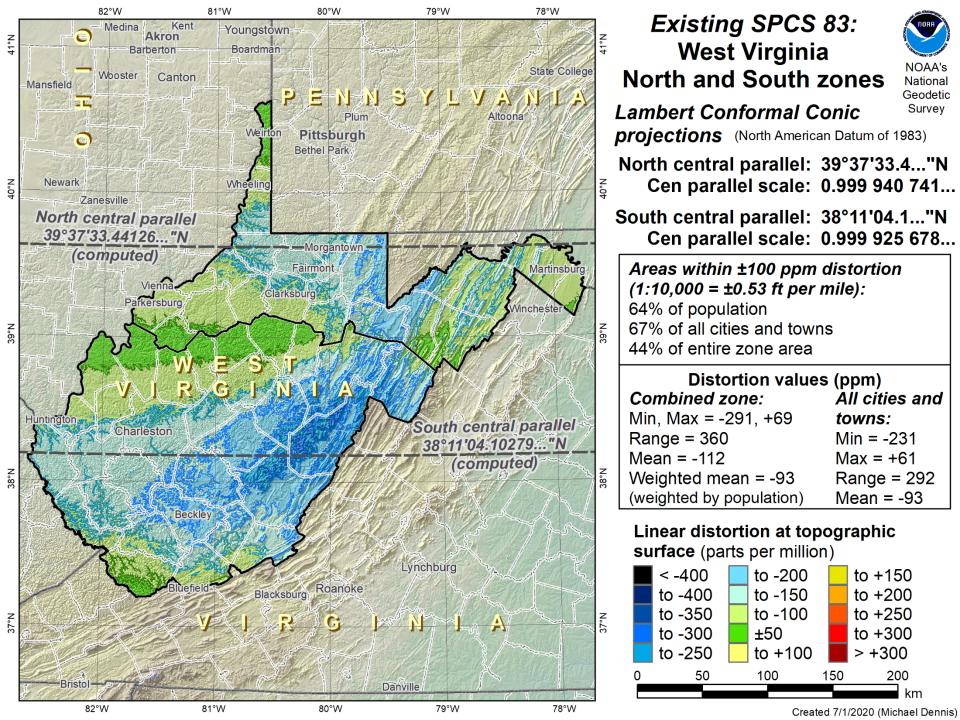 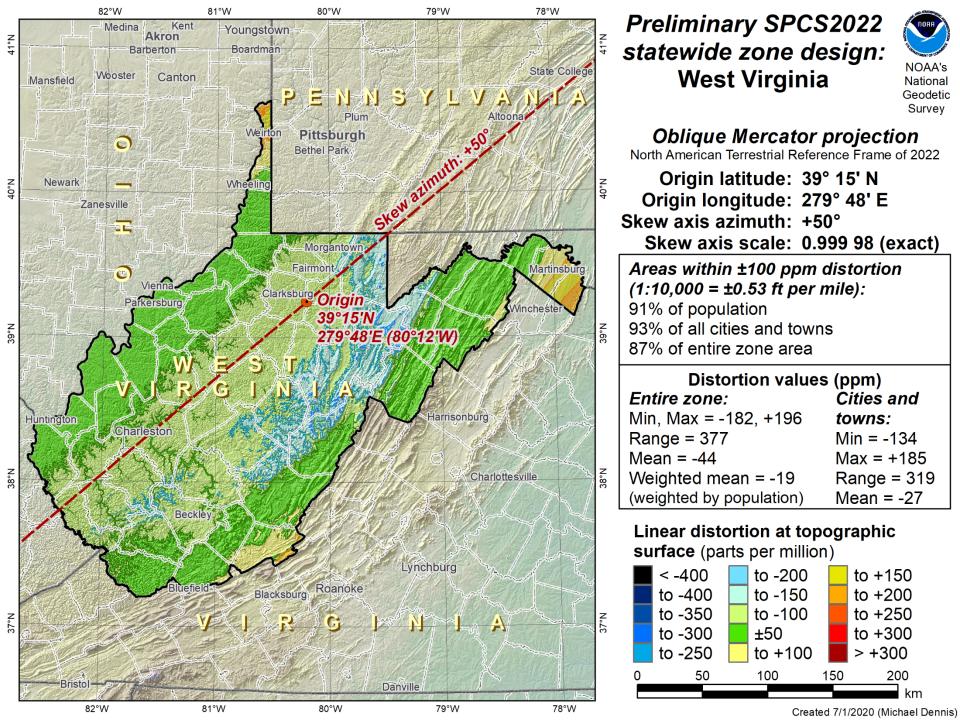 SPCS2022 Zone Layers and LDPs
Each state may have max of 3 zone “layers”
One layer must be statewide zone
Single Statewide
Other layers have two or more zones
Multi-Zone
A third layer can exist, but can only be partial coverage
Low Distortion Projections (LDPs) for specific areas
Zone Layers
Multi-Zone Complete
Multi-Zone Partial
Single Statewide
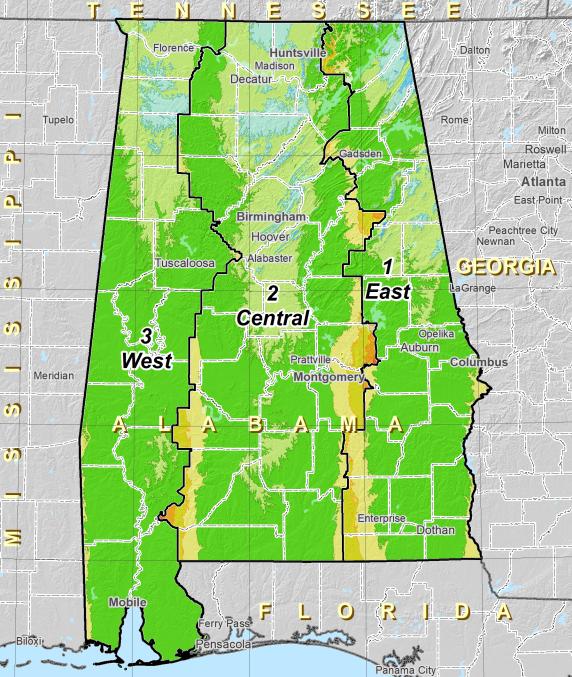 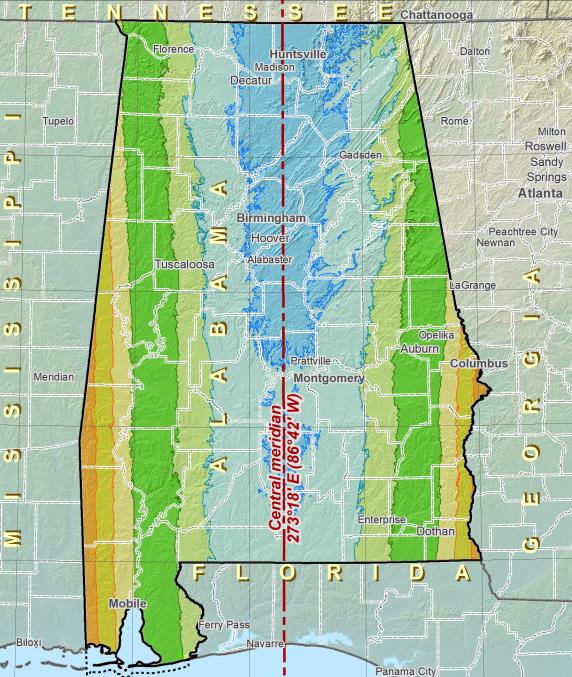 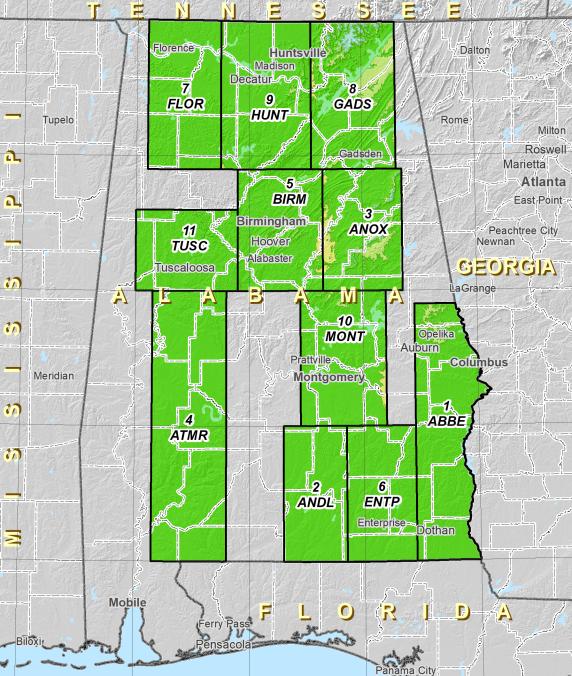 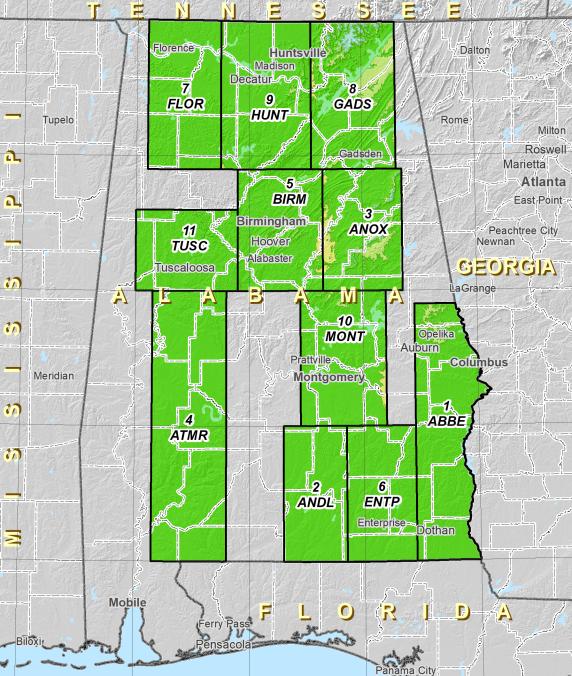 Zone Layers
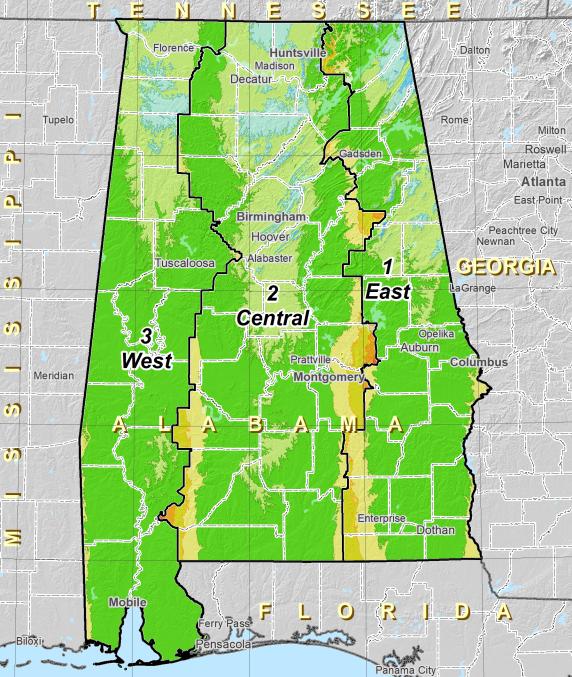 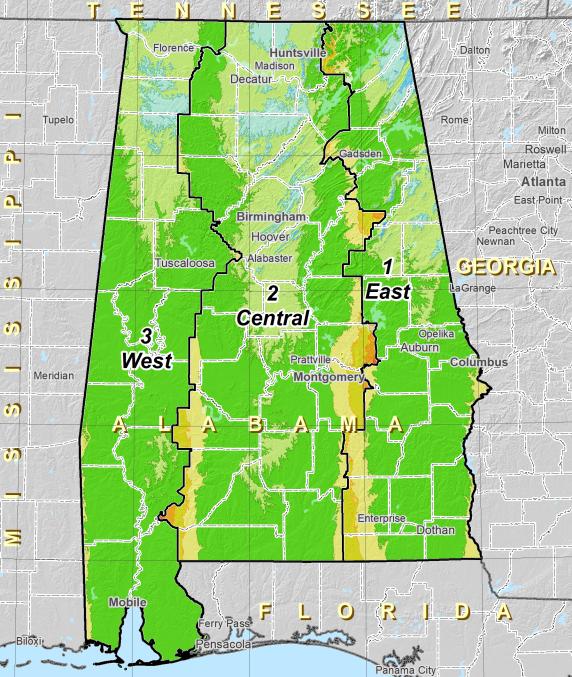 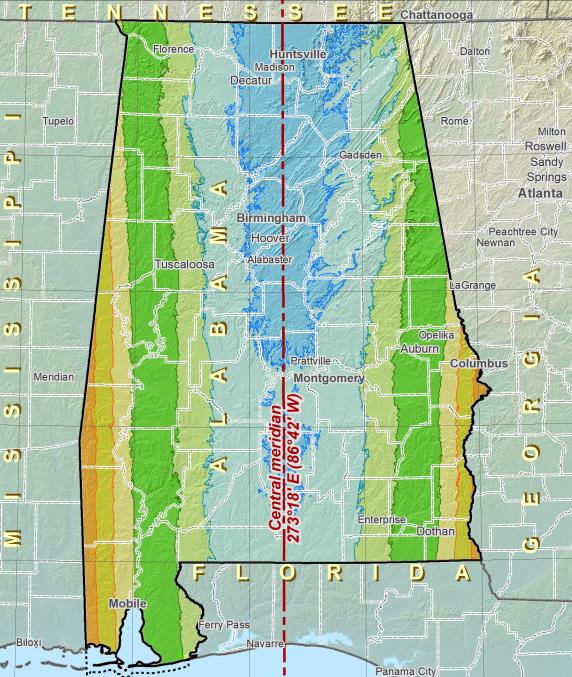 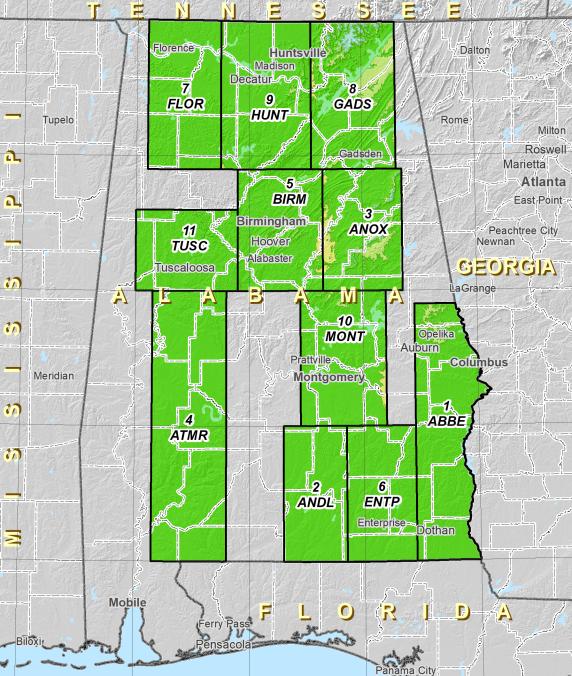 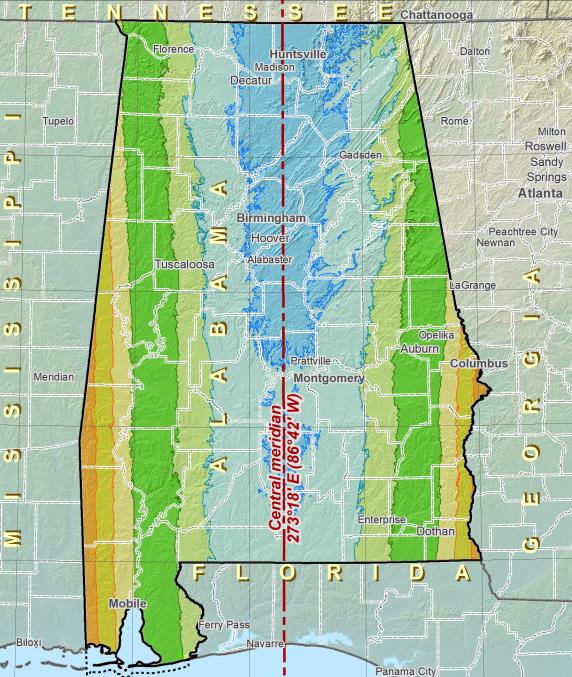 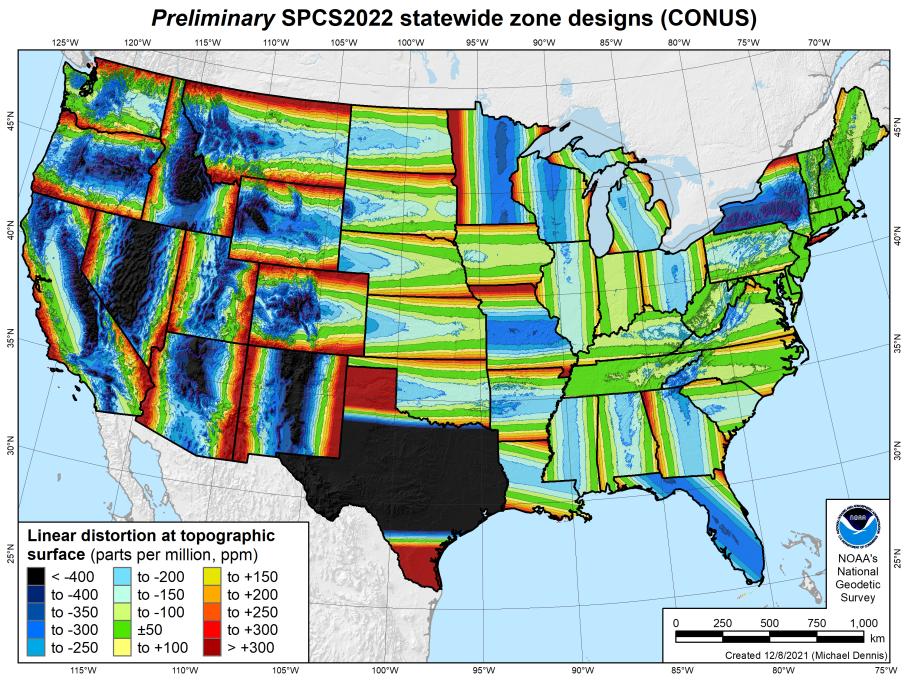 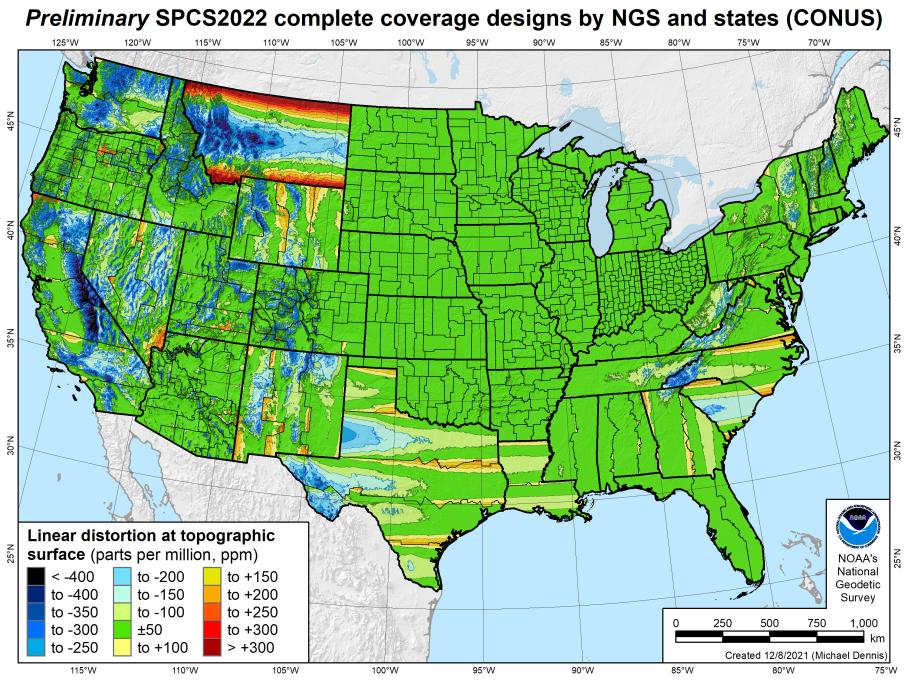 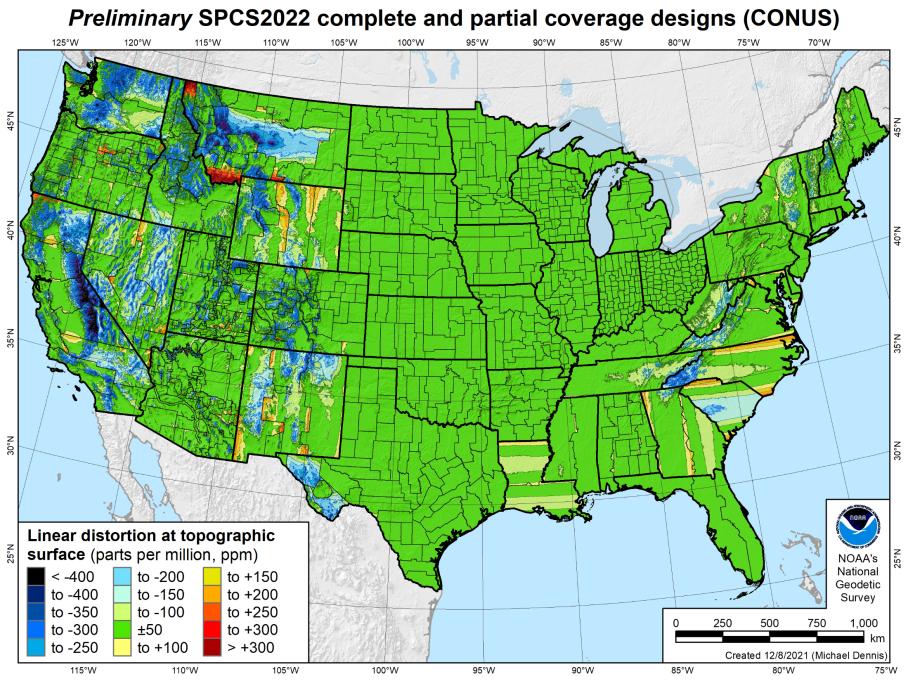 SPCS2022 linear distortion (prelim)
846 zones (CONUS)
Percent within distortion (ppm):
The Survey Foot is dead!
Long live the Survey Foot!

US Survey Foot was deprecated 31 December 2022…
But will always be available in NGS tools for NAD83 and NAD27
[Speaker Notes: We start with the SPCS83 zones as a frame of reference

NOTE that the color shading of these zones is matched to that of the Preliminary SPCS2022 Zones that follow]
Preparing
Know the epoch of your data/datasets
consider how you will track this
full to-the-second timestamp on every feature?
Modern survey equipment makes this possible
labeling a year for each dataset?
Easy to add to workflows, datasets/databases, folders
something in-between that works for your needs?
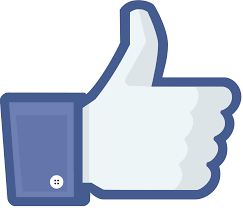 2023.1957
2023:27
20230127
Epoch nomenclature is your choice
Preparing
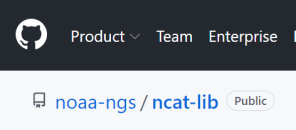 Transforming your data
NCAT - NGS Coordinate Conversion and Transformation Tool
ASCII up/download, Web Services, Download, GitHub
ask your software provider(s) about integration
we envision COTS integrations as most popular method of access
Industry Workshops - May 2021 and August 2022
Esri, Trimble, Blue Marble, etc… all the well known names attended
Geospatial Software Developers’ Summit – Nov/Dec
International & Virtual  US NGS and NRCan CGS
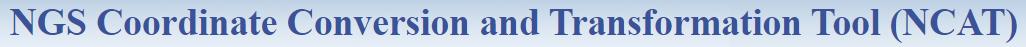 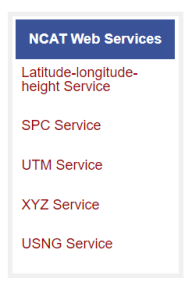 [Speaker Notes: Transforming your data

NCAT - NGS Coordinate Conversion and Transformation Tool

available now: ASCII upload and Web Services

ask your software providers about integration

we envision this as most popular method of access

Industry Workshop held this year – esri, trimble, bluemarble, all the major well known names were represented

labeling a year for each dataset?

something in-between that works for your needs]
Remember…
What’s the goal of NATRF2022?
Give you the stability in positions that you expect
That’s the point of Reference Epochs (REs)
Akin to the different realizations of NAD83
REs will be published every 5 or 10 years
you choose when you update
in a perfect world, everyone would stay current
aka versions
[Speaker Notes: What’s the goal of the way NATRF2022 was designed, by including EPP2022 and IFVM2022


Does a database of manholes in PA need cm-level coordinate updates on an annual basis?  Probably not.]
Additional Resources
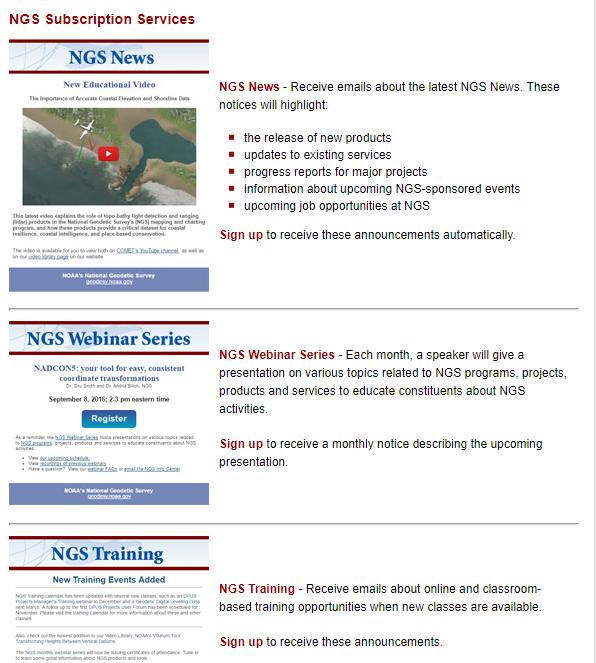 Email Subscriptions
*Only 1-2 messages per month*

NGS News
Includes quarterly NSRS Modernization newsletter
Webinar Series
Training
GPS on Benchmarks
Click this icon on homepage
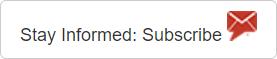 Jeff Jalbrzikowski, P.S., GISP, CFS
Appalachian Regional Geodetic Advisor
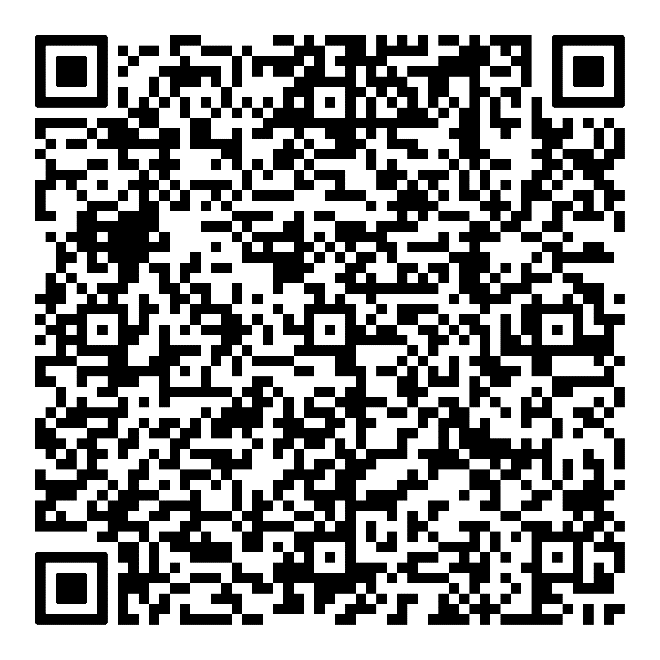 jeff.jalbrzikowski@noaa.gov
240-988-5486

https://www.ngs.noaa.gov/ADVISORS/
or search: “NGS advisors”
Scan the QR code to save my contact info to your phone